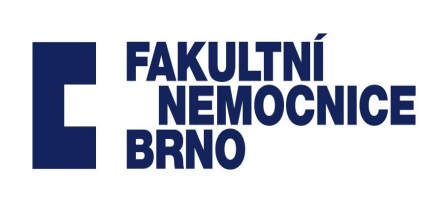 Gynekologicko - porodnická klinika Lékařské fakulty MU a FN Brno přednosta: doc. MUDr. Vít Weinberger, Ph.D
Akutní stavy při porodu - abrupce placenty, hypoxie, předčasný porod, krvácení, atonie
Kadlecová Jana
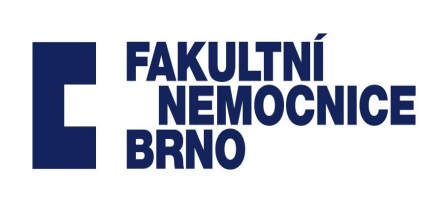 Akutní stavy při porodu
Akutní stavy  při porodu
Krvácivé stavy

 Embolie plodovou vodou, trombembolie, vzduchová         embolie

Akutní hypoxie  plodu

Akutní stavy při jiných onemocněních

Dystokie ramen, inverze dělohy
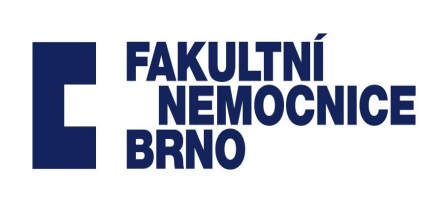 Akutní stavy při porodu
Peripartální krvácení
Abrupce placenty 

Vcestné lůžko – placenta praevia 

Ruptura děložní stěny 

Vasa praevia – vcestné cévy
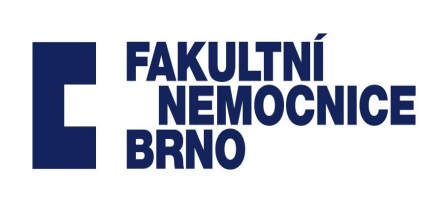 Akutní stavy při porodu
Abrupce placenty
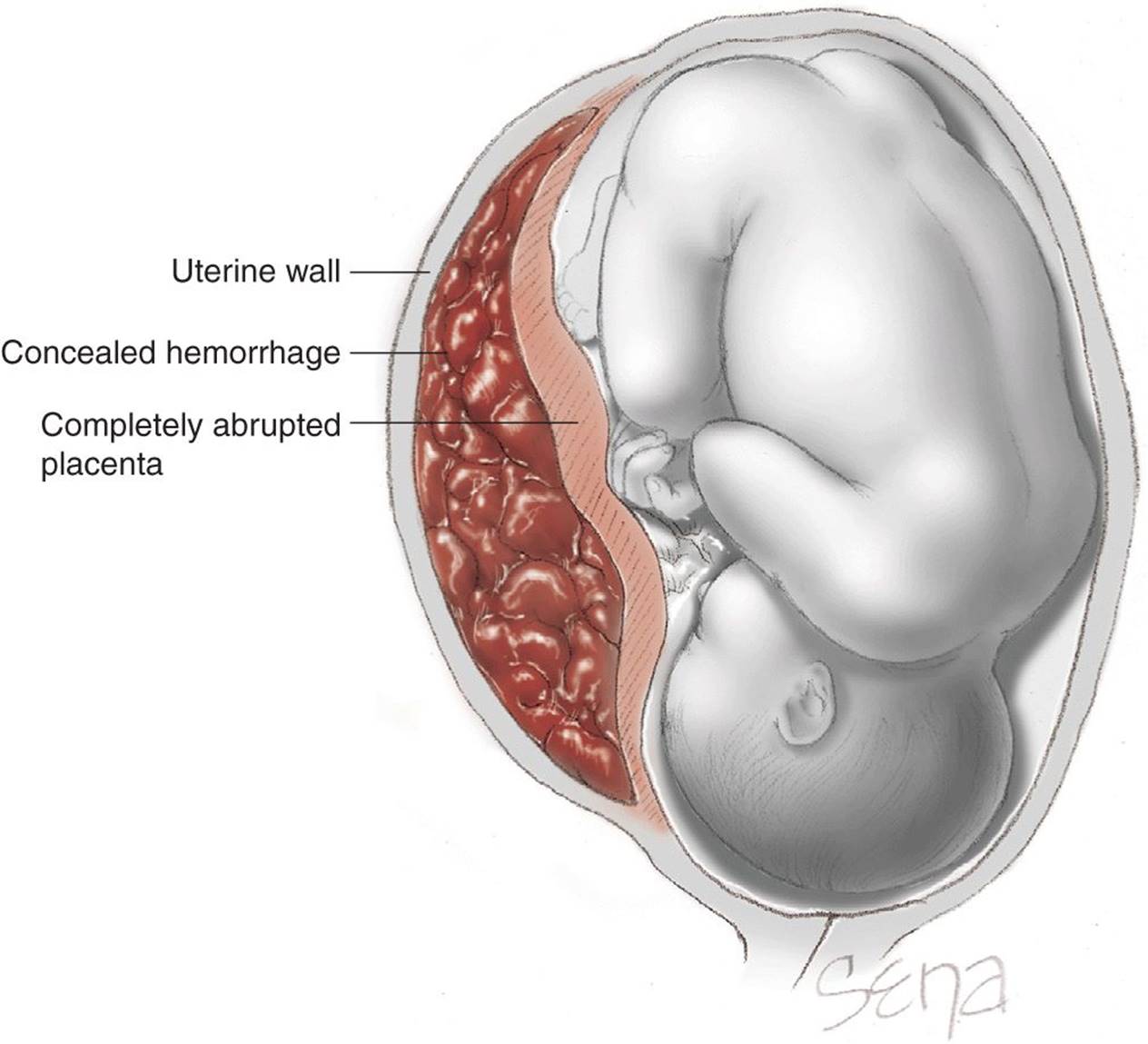 Předčasné odloučení placenty 

 Situace ohrožující plod i matku

Incidence :  0,5 – 1 % všech gravidit 

Klasifikace dle rozsahu:
                    Abruptio placentae partialis ( částečná separace )
                Abruptio placentae totalis    ( úplná separace)


https://slideplayer.cz/slide/3260656/11/images/17/Patologie+placenty+Poruchy+odlu%C4%8Dov%C3%A1n%C3%AD+placenty.jpg
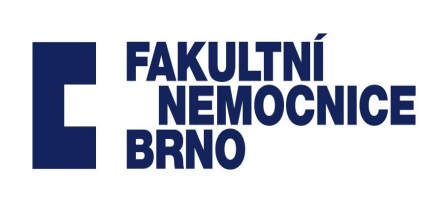 Akutní stavy při porodu
Abrupce placenty
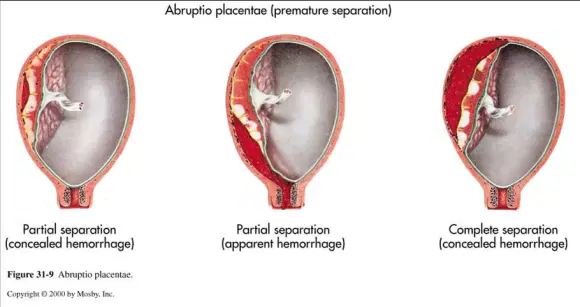 https://medsphere.wordpress.com/2017/04/09/abruptio-placentae/
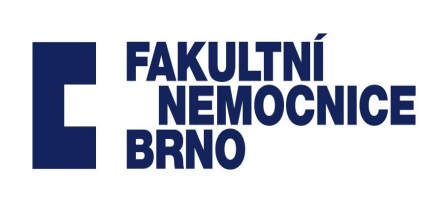 Akutní stavy při porodu
Abrupce placenty – příčiny
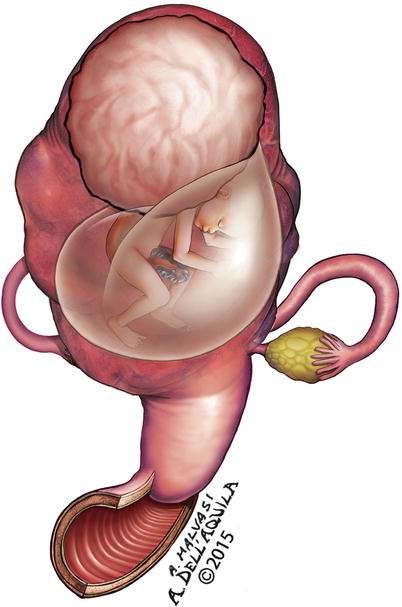 choroby spojené s vysokým TK  
        - preeklampsie, choroby ledvin, hypertenze
         - eklamptický záchvat, HELLP 


 vrozené a získané změny na děloze
            - VVV dělohy,
            - submukozní, intramurální 

       

                                                                                                    
                myomhttps://link.springer.com/chapter/10.1007/978-3-319-31377-1_7
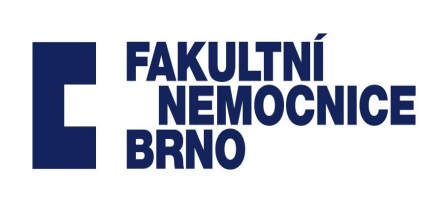 Akutní stavy při porodu
Abrupce placenty – příčiny
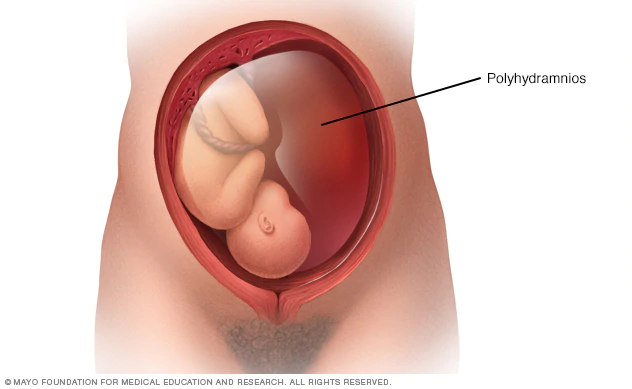 traumatický mechanismus 
       - úder, náraz do břicha

náhlé zmenšení obsahu dělohy
      - odtok PV u  polyhydramnia, 
       - po porodu I. Dvojčete

 krátký pupečník
                                                                            https://www.mayoclinic.org/diseases-conditions/polyhydramnios/symptoms-causes/syc-20368493
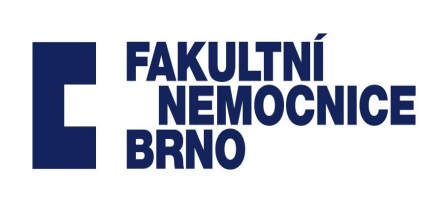 Akutní stavy při porodu
Abrupce placenty - příznaky
mírný stupeň - nemusí se u matky ani u plodu                                       
                              projevit

větší odlučování
        - krvácení z rodidel
        - absence cítění pohybů plodu
        - bolest břicha  
   - šokový stav
   - kolaps
   - nitkovitý puls
   - Couvelairova děloha
                                                                                                                                                                https://emedicine.medscape.com/article/252810-overview
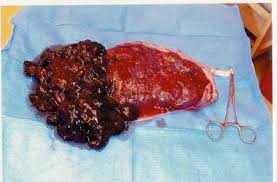 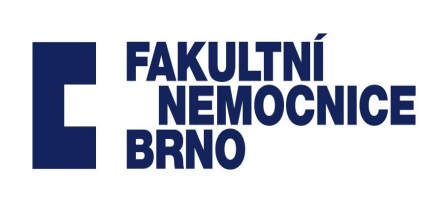 (zkrácený) Název prezentace
Abrupce placenty – průběh
krvácení z rodidel - odloučení placenty při jejím okraji


absence krvácení - odloučení placenty centrálně        vznik
                  retroplac. hematomu         průnik krve do děložní 
                   stěny         trombotizace drobných cév

 dráždivost dělohy až trvalý hypertonus – obrana proti 
      zvětšování hematomu, bolestivá a prknovitě tuhá děloha
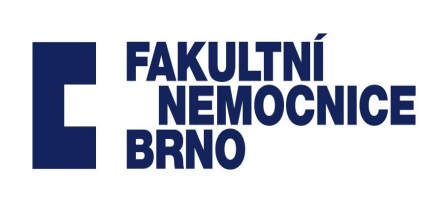 Akutní stavy  při porodu
Apoplexia uteroplacentaris- Couvelairova děloha
krev nacházející se retroplacentárně prostupuje 
      děložní stěnou až k seróze        slabé křehké myometrium
 
 možnost ruptury děložní při zvýšení intrauterinním tlaku

Couvelairova děloha - placenta praevia
                                        - koagulopatie 
                                        - preeklampsie
                                        - embolie plodovou vodou


Mahendra G, Ravindra S. Pukale, Vijayalakshmi S Priya. Couvelaire uterus - A case report. IAIM, 2015; 2(3):142-145
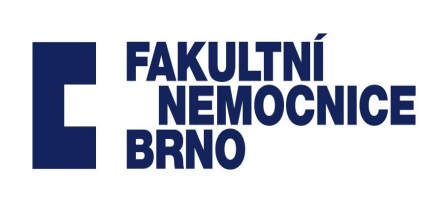 Akutní stavy při porodu
Couvelairova děloha – barva lilku







https://cz.pinterest.com/pin/11470174020924807/
http://www.jpgo.org/2018/01/couvelaire-uterus-due-to-chronic.html
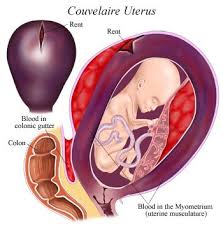 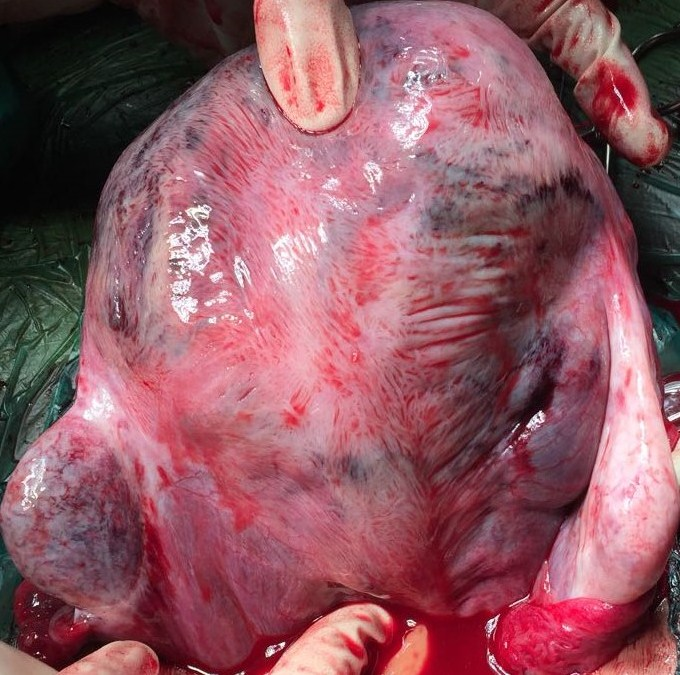 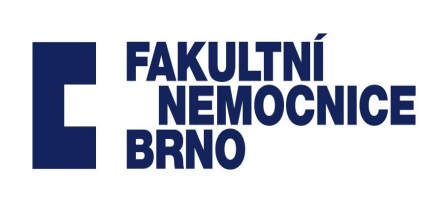 (zkrácený) Název prezentace
Abrupce placenty diagnostika
klinické projevy
 

Změny na CTG


Ultrazvuk


                                                                                                                                                     https://cz.pinterest.com/pin/167266573645976766/
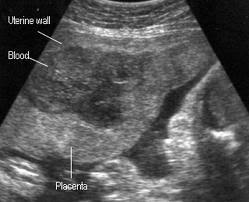 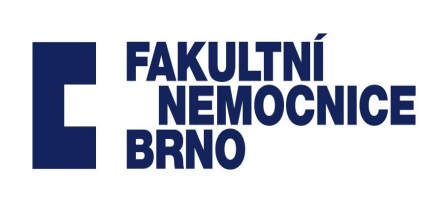 (zkrácený) Název prezentace
Placenta praevia
placenta -  v těsné blízkosti  vnitřní branky 
                    -   překrývá vnitřní branku

 incidence v termínu porodu  0,5- 2% 

 růst dělohy        vytažení placenty kraniálně

 krvácení z rodidel v II. a III. trimestru, bez bolesti !
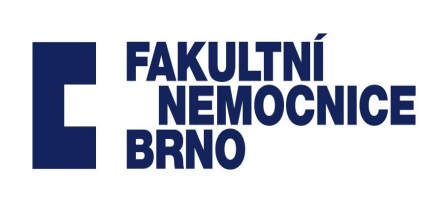 (zkrácený) Název prezentace
Placenta praevia – vcestné lůžko
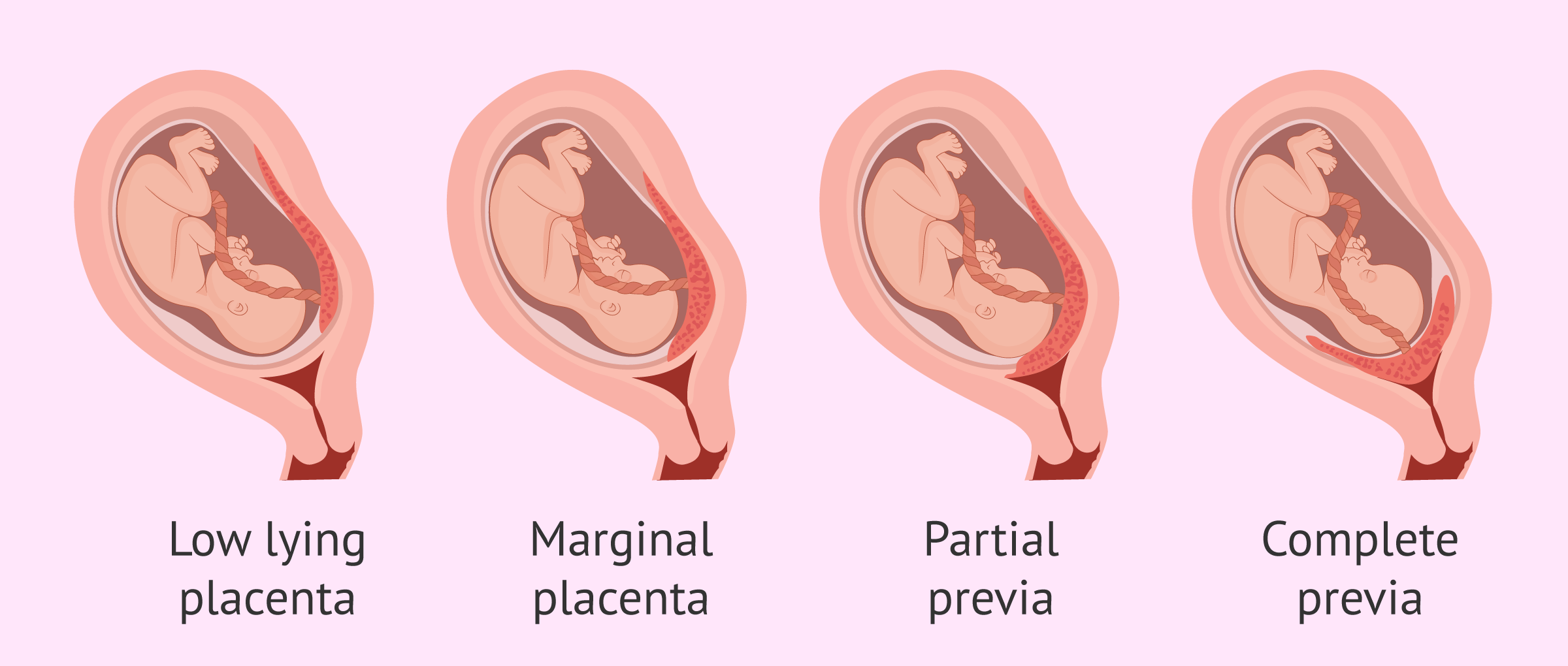 https://www.invitra.com/en/what-is-placenta-previa/
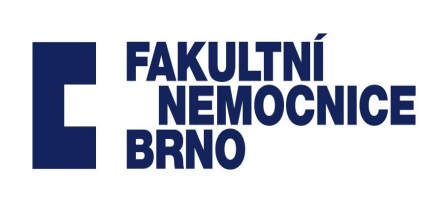 Akutní stavy při porodu
Placenta praevia – rizika a diagnostika
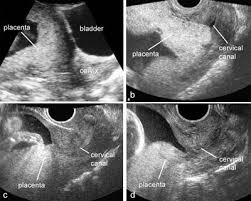 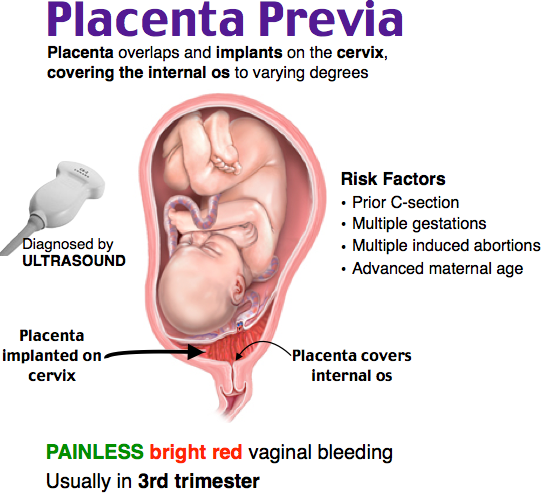 https://pregnancyhealthcaretips.com/placenta-previa/
https://editorial.glowm.com/?p=glowm.cml/ultrasoundAtlasImage&image=611
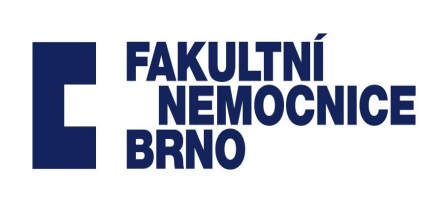 (zkrácený) Název prezentace
Placenta praevia –  komplikace
předčasný porod (prematurita)

neonatální úmrtí (1% případů)

antenatální / postnatální krvácení:

         -     riziko atonie dělohy 
         -   invaze růstu do myometria  
         -    riziko postpartální hysterektomie
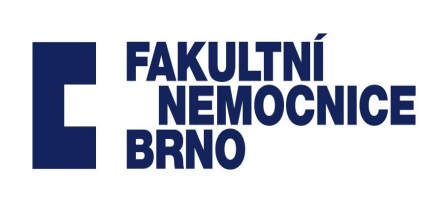 (zkrácený) Název prezentace
Placenta praevia – porod
Plánovat Sectio caesarea  do 37+ 0 
      -  příprava krevních derivátů
      -  erudice operatéra
      -  spolupráce ( intervenční radiolog)
      -  podezření na invazivní růst

Vaginální porod 
      - placenta > 2 cm od  vnitřní branky 

                                                                                                                                                                                                                          http://www.konarkhospitals.com/placenta-accreta-operation/
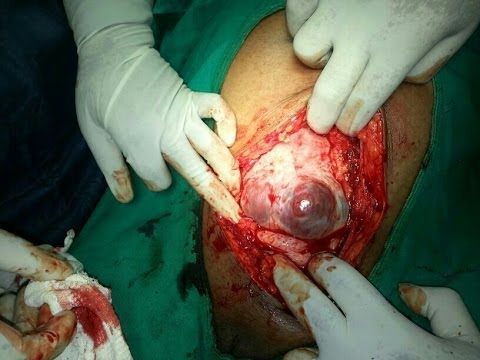 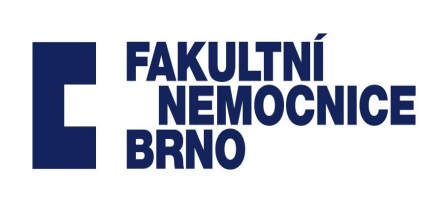 Akutni stavy při porodu
Vasa praevia - vcestné cévy
Cévy probíhající v plodových 
    obalech  mimo placentární 
    tkáň a pupečník




 Jsou lokalizovány pod naléhající částí plodu 
     v dolním děložním segmentu 
                                                                       https://onlinelibrary.wiley.com/doi/pdf/10.7863/jum.2012.31.6.963
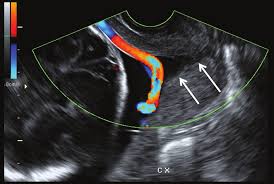 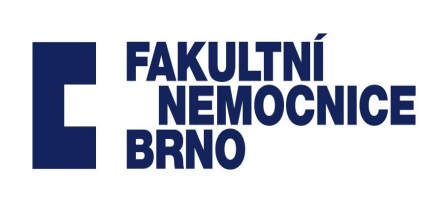 Akutní stavy při porodu
Vasa praevia – varianty
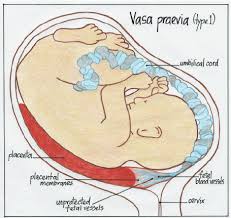 typ 1 –  úpon pupečníku přímo do obalů 

                  (velamentózní úpon) blízko/nad 
      
                   cervikálním kanálem

                 

typ 2 –  přídatné laloky placenty,  

                  s cévními spojky v blanách
     
                                                                                                                                                                                                          https://www.researchgate.net/figure/Illustration-of-vasa-praevia-type-1_fig1_228653356
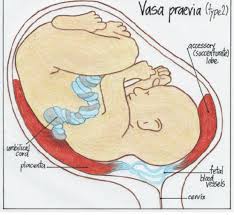 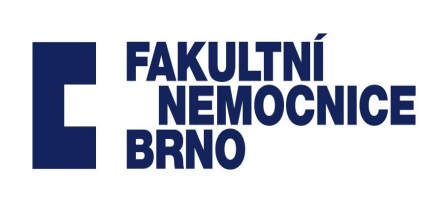 Akutní stavy v porodnictví
Vasa praevia - peripartální krvácení
https://www.facebook.com/VasaPrevia/
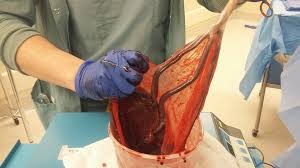 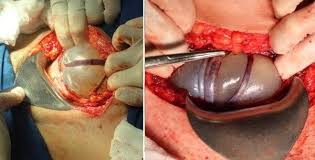 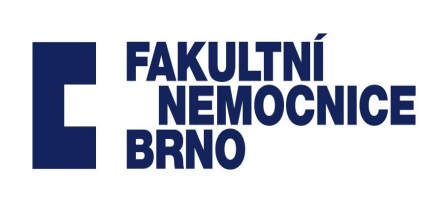 Akutní stavy při porodu
Vasa praevia
zranitelné cévy chráněné jen amniem (ne Warthovým  
      rosolem)

 při ruptuře vaku blan dojde k jejich roztržení krvácení 
       z  fetálních cév

oběm krve plodu v 2. a 3. trimestru  80-100 ml/na kg váhy

  CAVE :  MOŽNÉ VYKRVÁCENÍ PLODU !!!!
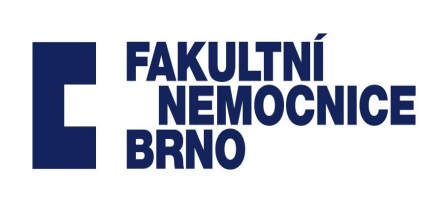 Akutní stavy při porodu
Ruptura dělohy
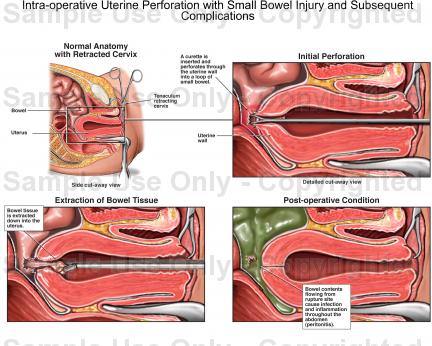 Komplikace porodu a šestinedělí

 incidence :0,5 – 0,2/10 000

CAVE! Po císařském řezu - 120-150/10 000  
 
rizikový faktor : jizva děložní 
      - předchozí císařský řez (indukce , Oxytocin)
      - myomektomie 
      - fouse route 
Ruptura dělohy v těhotenství a při porodu: rizikové faktory  a perinatální výsledky – retrospektivní analýza, V. Andonovová, L. Hruban et all., Čes. Gynek.2019, 84, č. 2 s. 121-128
    https://www.doereport.com/generateexhibit.php?ID=7228&ExhibitKeywordsRaw=&TL=&A=
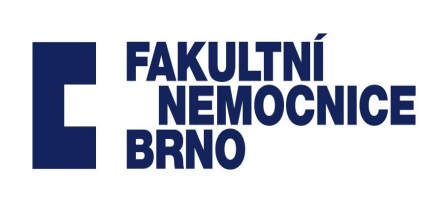 Akutní stavy při porodu
Ruptura děložní diagnostika
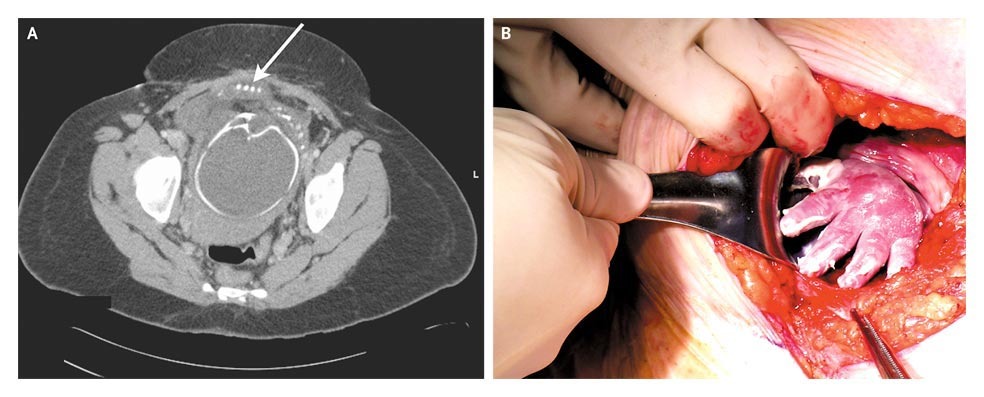 změny na CTG (75 %) 

bolesti břicha (60 %) 

 vaginální krvácení (30 %)

 děložní hypertonus

náhlý ústup kontrakcí a hematurie (léze měchýře) 

                                                                                                                                                                                                                      https://www.nejm.org/doi/pdf/10.1056/NEJMicm075079
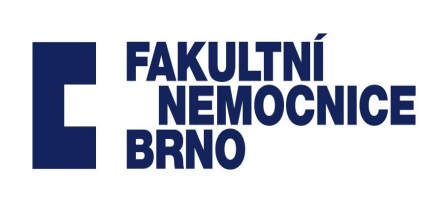 Akutní stavy při porodu
Ruptura dělohy – ohrožení plodu a matky
plod mimo dělohu v dutině břišní

 bezpečný interval do vybavení plodu 
       laparotomií 10 minut   !!!

přísun kyslíku k plodu zcela přerušen 
     dramatický poklesu pH !!!

Matka ohrožena masivním krvácením
                                                                                                                                                                                                                                                                https://www.slideshare.net/fahadzaq1/rupture-of-the-uterus
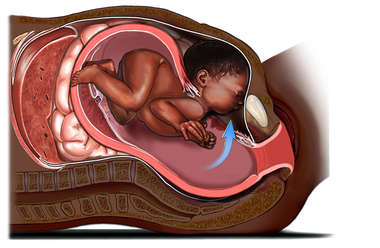 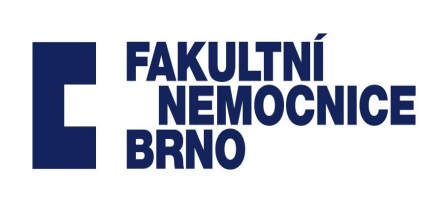 Akutní stavy při porodu
Poporodní krvácení
primární - krevní ztráta vyšší než 500 ml 
                         v průběhu prvních 24 hodin po porodu

 sekundární - stejná ztráta od konce prvního 
                            do sedmého dne po porodu

Průtok dělohou v termínu: 500-700 ml/ min !!
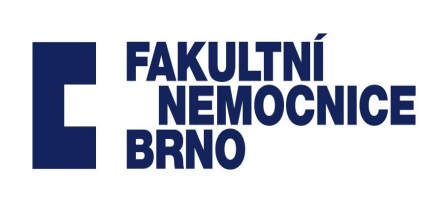 Akutní stavy při porodu
Peripartální krvácení – po porodu plodu
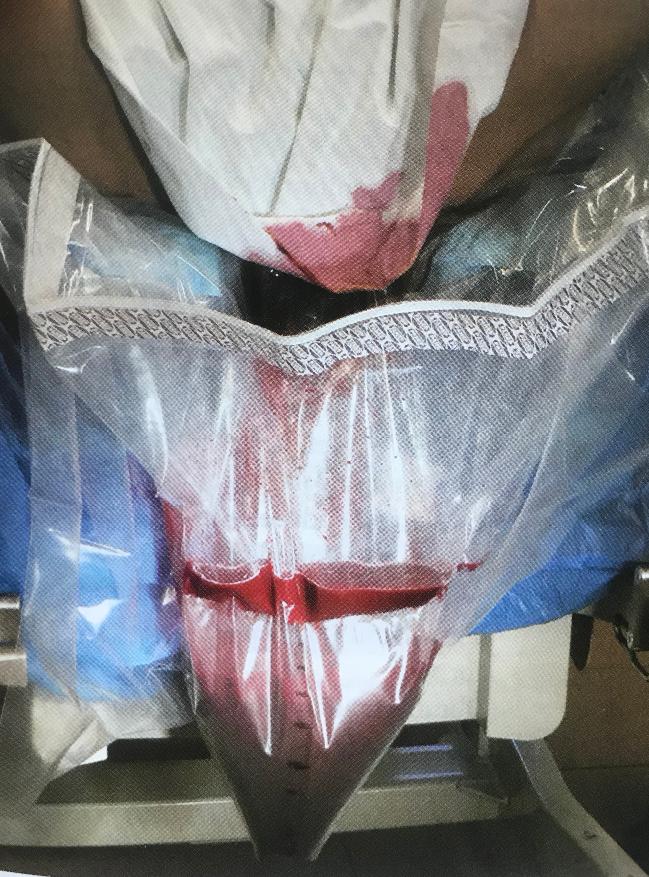 atonie dělohy 

rezidua placentární tkáně
 
rozsáhlé porodní poranění

placenta adherens 


                                                                                                                                                                                                                              Kritické stavy v porodnictví, Antonín pařízek a kolektiv
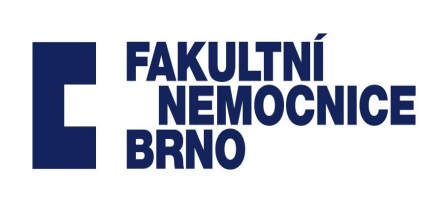 Akutní stavy při porodu
Atonie dělohy (80% krvácení  po porodu )
hypotonie  - porucha retrakce dělohy po porodu
                    - selhání mechanismu myometrálních ligatur

 Diagnóza stanovena „per exlusionem“
  
 po vyloučení :
       - poranění porodních cest
         - vyloučení reziduí 
       - koagulopatie 
                                                                        Kritické stavy v porodnictví, Antonín pařízek a kolektiv
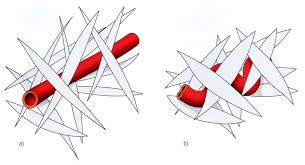 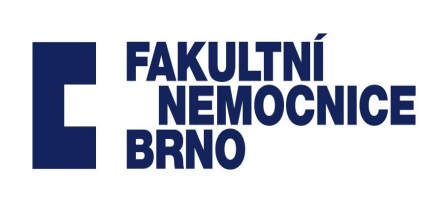 Akutní stavy při porodu
Atonie dělohy - rizika
velké rozpětí dělohy (gemini, polyhydramnion)

placenta praevia (placenta v d. segmentu     retraktibilita)

multiparita, chorioamnionitis

protrahovaný, překotný porod

VVV dělohy, myomy, celk. anest.

užití uterotonik, uterolytik
                                                                                                                                                                                                  http://www.fertilitycenter.it/chirurgia/atonia-uterina
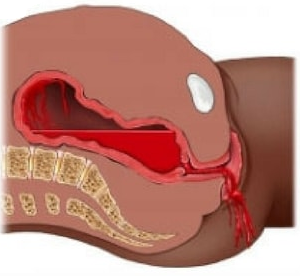 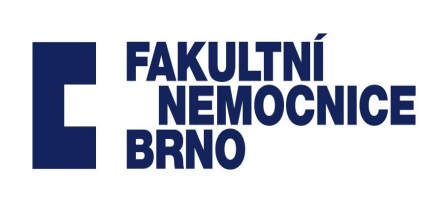 Akutní stavy při porodu
Prevence atonie / hypotonie děložní
aktivní vedení III. doby porodní (uterotonika)
časné podvázání a odstřižení pupečníku
řízený tah za pupeční šňůru
Oxytocin (5 j iv)
Duratocin 6-8 x delší poločas
Methylergometrin (0,2 mg iv)
                                                                                                                                                                                               
Prostaglandiny (intramyometrálně/ i.m /rektálně)  
 
                                         https://www.youtube.com/watch?v=uM6GyBaecNo                                                                                               http://www.porodnice.cz/tehotenstvi-a-z/vybaveni-placenty-rukou
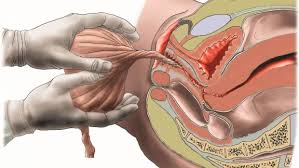 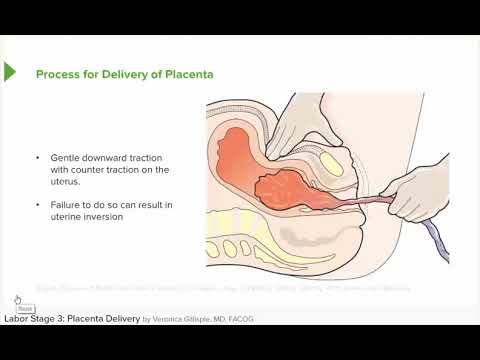 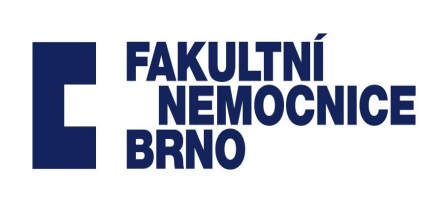 Akutní stavy při porodu
Atonie / Hypotonie - léčba
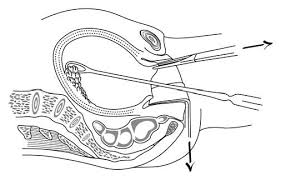 aplikace uterotonik
2 žilní vstupy, volumoterpie

 UZ vyloučení reziduí v dutině děložní (revize)
 vyprázdnění močového měchýře
 šetrná masáž dělohy (cave DIC)
     

     https://pdfs.semanticscholar.org/1cb4/5fcc29612dd0220e17103673630602c533a4.pdf
     https://pdfs.semanticscholar.org/1cb4/5fcc29612dd0220e17103673630602c533a4.pdf
      https://medicalguidelines.msf.org/viewport/ONC/english/9-6-instrumental-curettage-51417964.html
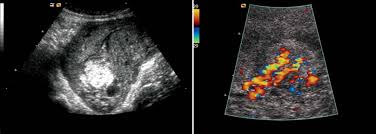 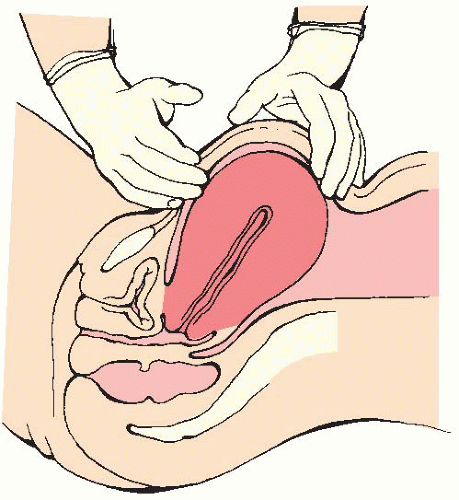 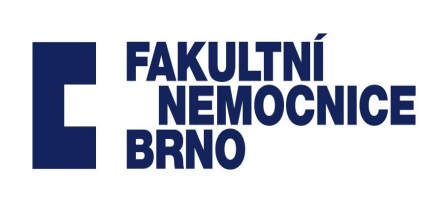 Akutní stavy při porodu
Atonie / hypotonie -  chirurgická léčba
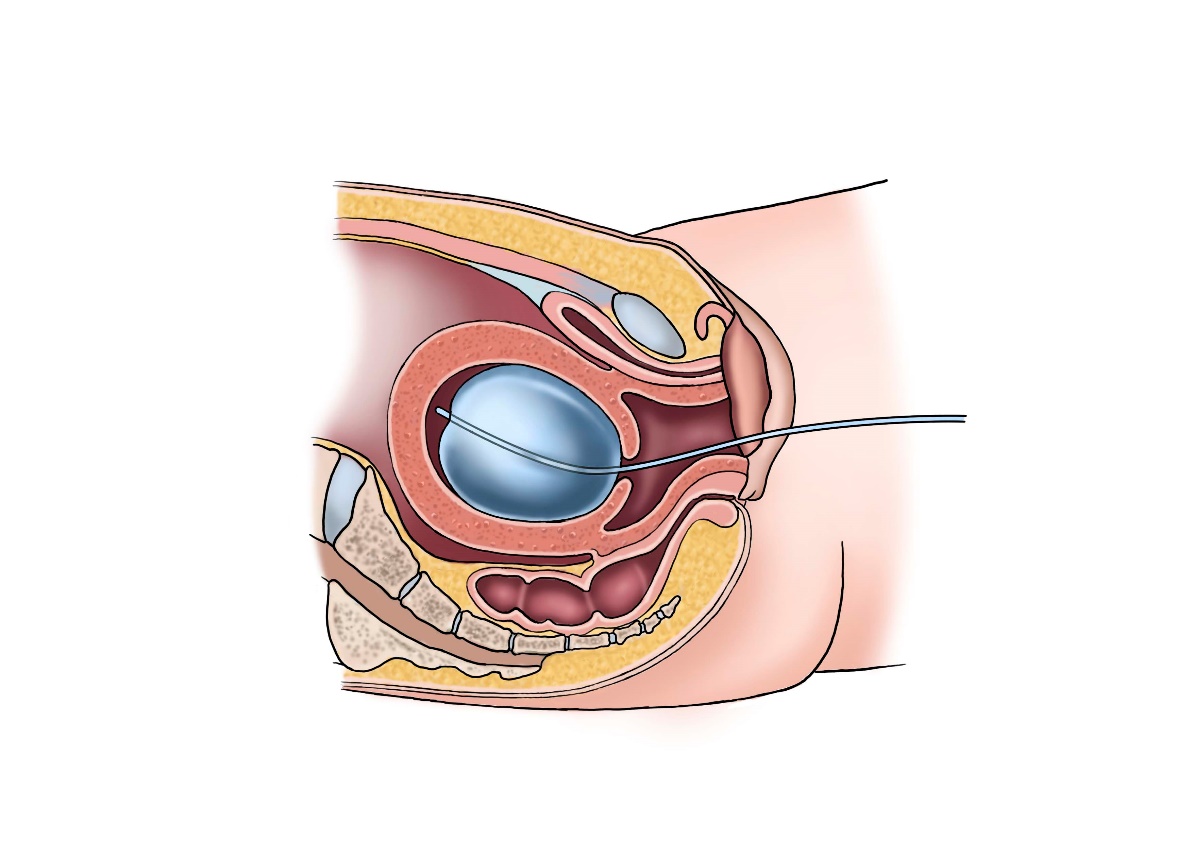 revize dutiny děložní  
       pod UZ kontrolou



Bakriho katetr - dočasná 
     děložní tamponáda (24 hod)


Embolizace a. uterinae 
  (intervenční radiolog- dle dostupnosti pracoviště)
                                                                                                                                                                                                                                                                                       https://www.incision.care/courses/bakri-balloon/
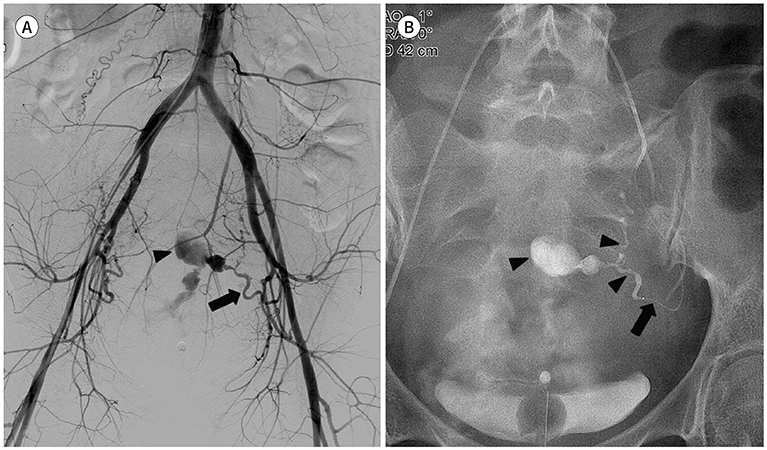 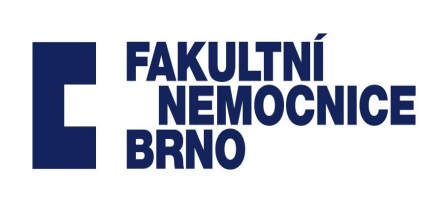 Akutní stavy při porodu
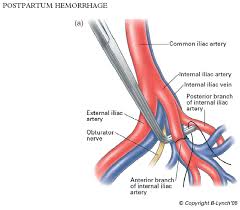 Atonie hypotonie- chirurgická léčba
B -Lynch sutura - možno kombinovat
      s Bakriho katetrem


podvaz aa. Iliacae internae 


hysterektomie 
      (život zachraňující výkon)
                                                                                                        
       zdroj obrázku  Google
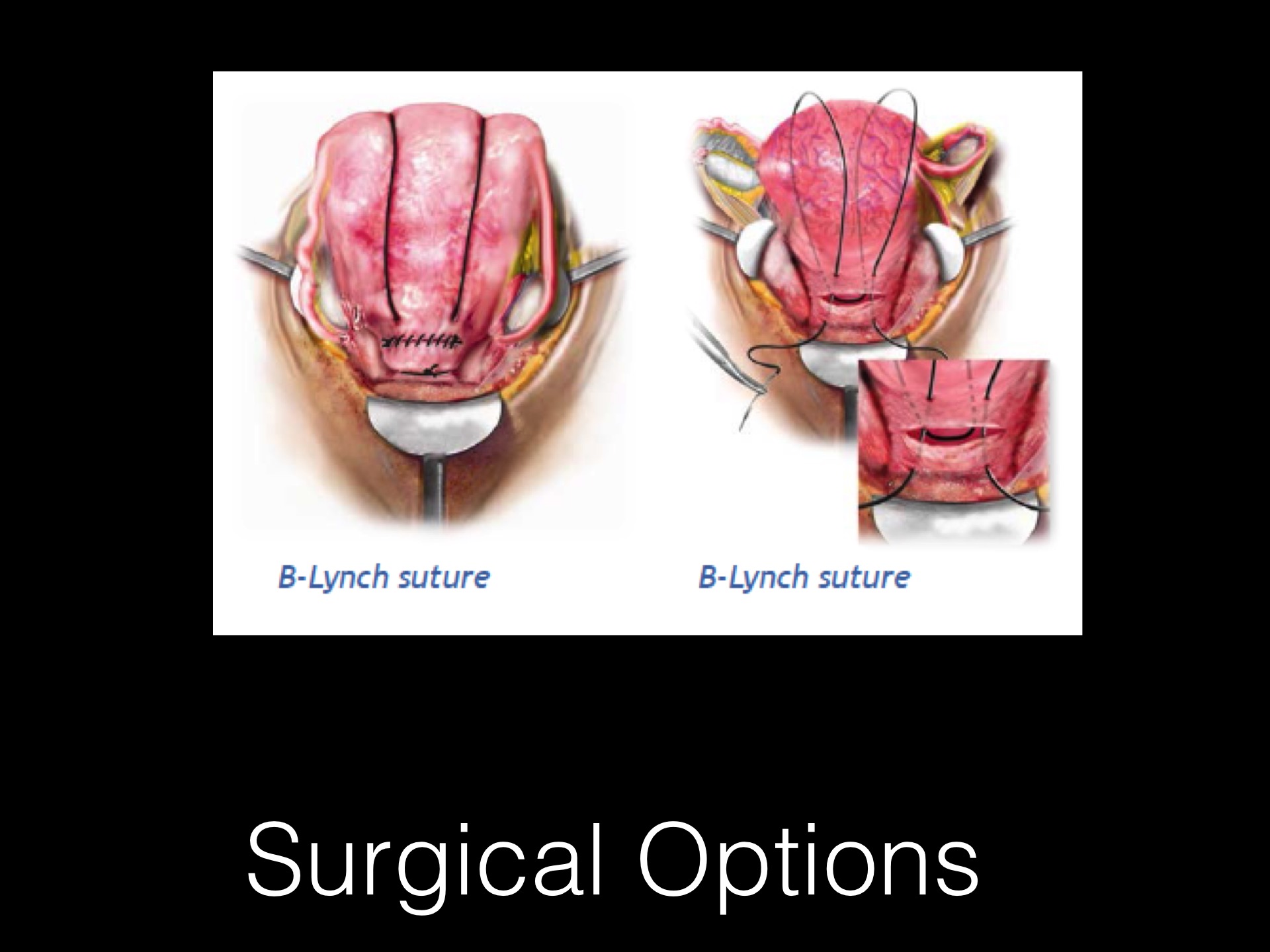 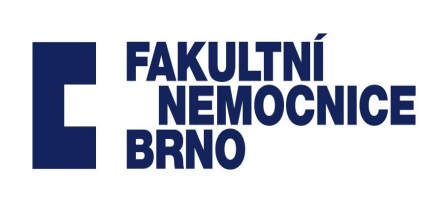 Akutní stavy při porodu
Poporodní krvácení- porodní poranění
systematická, pečlivá revize porodních cest

závažné poranění  hematomy 

     Retroperitoneální hematomy
 CAVE stupeň hemodynamického 
      kolapsu neodpovídá krevním ztrátám

ošetření laparotomie, embolizace 
     iliackých artérií                                           https://abdominalkey.com/healing-process-and-complications/
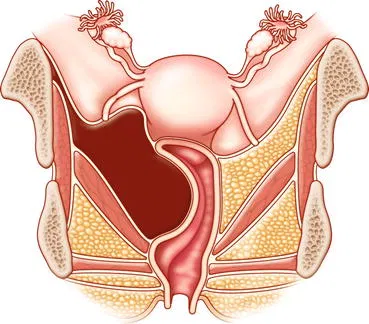 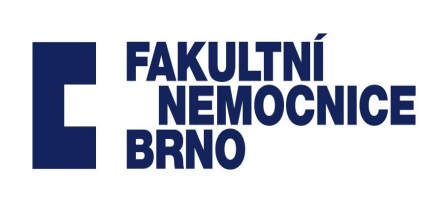 Akutní stavy při porodu
Poporodní krvácení- poruchy III.doby porodní
placenta je zcela nebo částečně  neodloučená 
    po 30-45  minutách  po porodu plodu

Příčiny – vyčerpání myometria 
            - distenze stěny děložní
            - hypoplazie dělohy 
            - nízko nasedající lůžko
            - poruchy inzerce (následek instrument. výkonů)

                                                                                                                                                                                                          https://is.muni.cz/th/vm6lz/IIIDP0.pdf
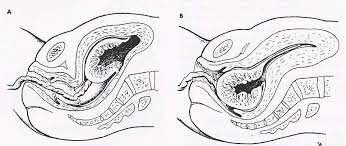 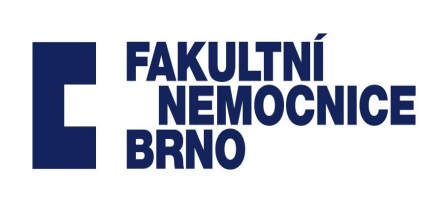 Akutní stavy při porodu
Poruchy placentace
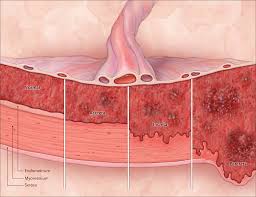 fyziologicky – placentární klky prorůstají
    do funkční vrstvy decidui

Poruchy inzerce placenty - hlubší 
     prorůstání klků:
Placenta adhaerens- invaze klků do 
     decidua bazalis  - manuální vybavení možné 
2) Placenta accreta, increta, percreta
        - invaze do myometria/serózy
        - SC hysterectomie, konzervativní metody
                                                                                                                                    
                                                                                                                                                                    https://www.facebook.com/damscalicut.37201/photos/damscalicut-placenta-accreta-increta-and-percreta/1848795675414344/
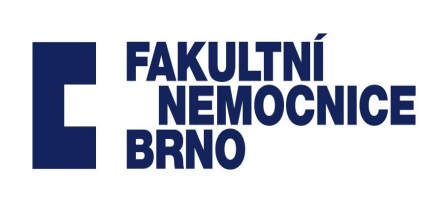 Akutní stavy při porodu
Poruchy placentace UZ diagnostika
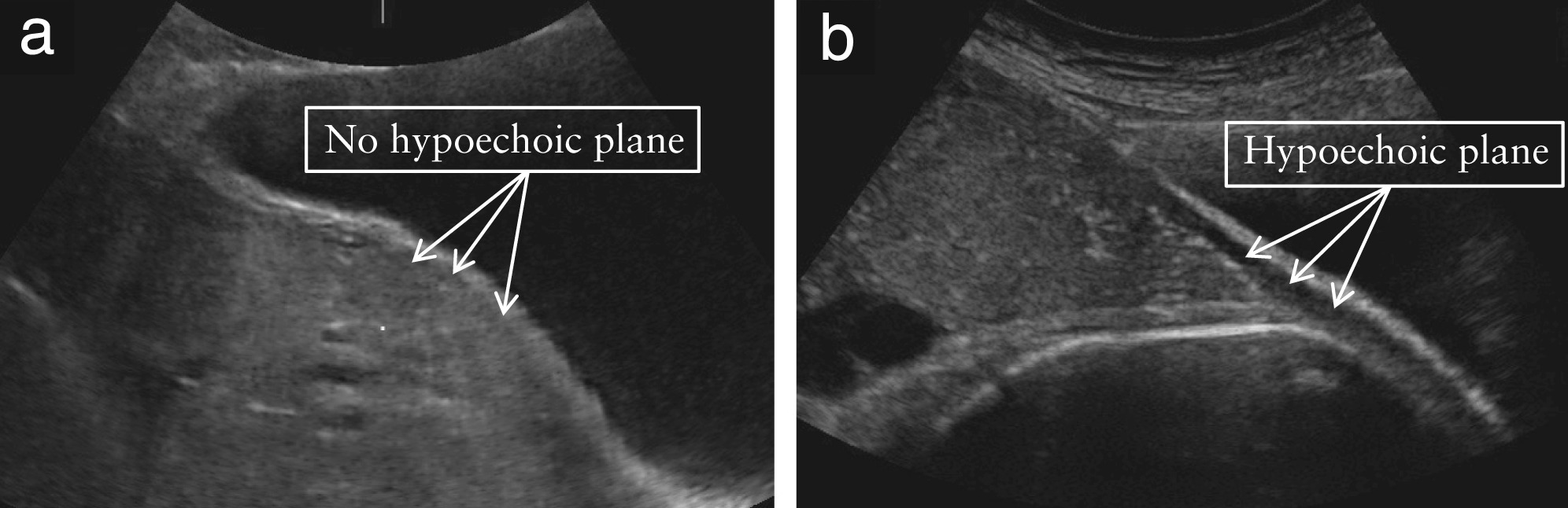 https://obgyn.onlinelibrary.wiley.com/doi/10.1002/uog.14952
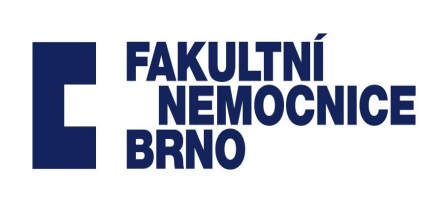 Akutní stavy při porodu
Manuální vybavení placenty – lysis manualis
LÉČBA 

placenta incarcerata
   placenta se sice odloučí, ale neporodí

    Příčina : spasmus vnitřní branky,
    event. nevyprázdněný močový měchýř

Placenta adherens 
          
                                                                                                                                                                                                                                                         http://www.porodnice.cz/tehotenstvi-a-z/vybaveni-placenty-rukou
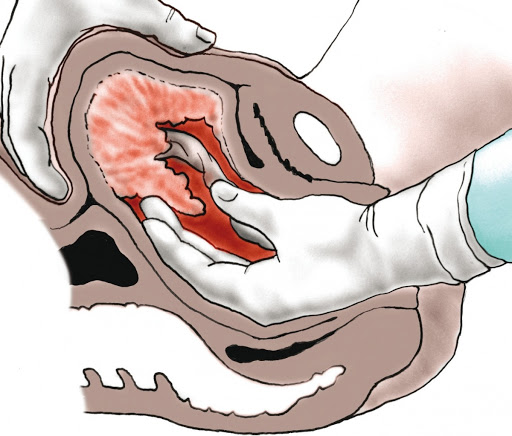 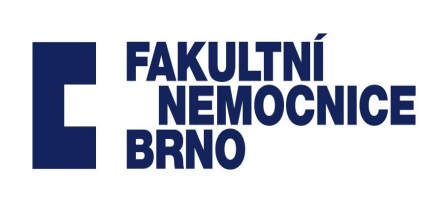 Akutní stavy při porodu
Peripartální  krvácaní
PŽOK- peripartální život ohrožující krvácení 
 
rychle narůstající  krevní ztráta  odhadnuta >  1500 ml

klinický rozvoj/ laboratorní známky tkáňové hypoperfúze

krizový tým - porodník 
                          - anesteziolog popřípadě hematolog 
                          - nelékařský personál
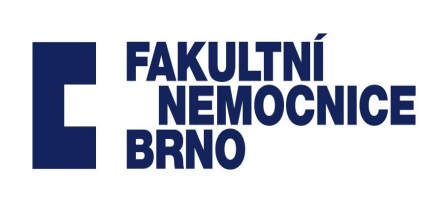 Akutní stavy při porodu
Peripartální  krvácení
ztráta je rychlá a velká 
obtížný odhad (skryté krvácení do retroperitonea/pánve)
u těhotných až o 40% vyšší objem krve v III. trim.
příznaky hemoragického šoku s prodlevou!!!!
do 1000 ml TK i tepová frekvence v normě 

    v prvních hodinách nebývá zřetelný pokles hemoglobinu
    VAROVNÁ ZNÁMKA – systolický tlak je     než pulz/min
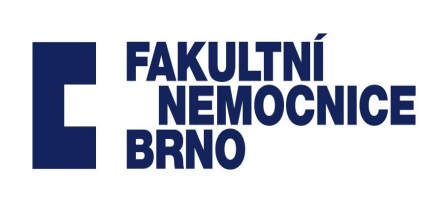 Akutní stavy při porodu
Peripart.krvácení - léčba
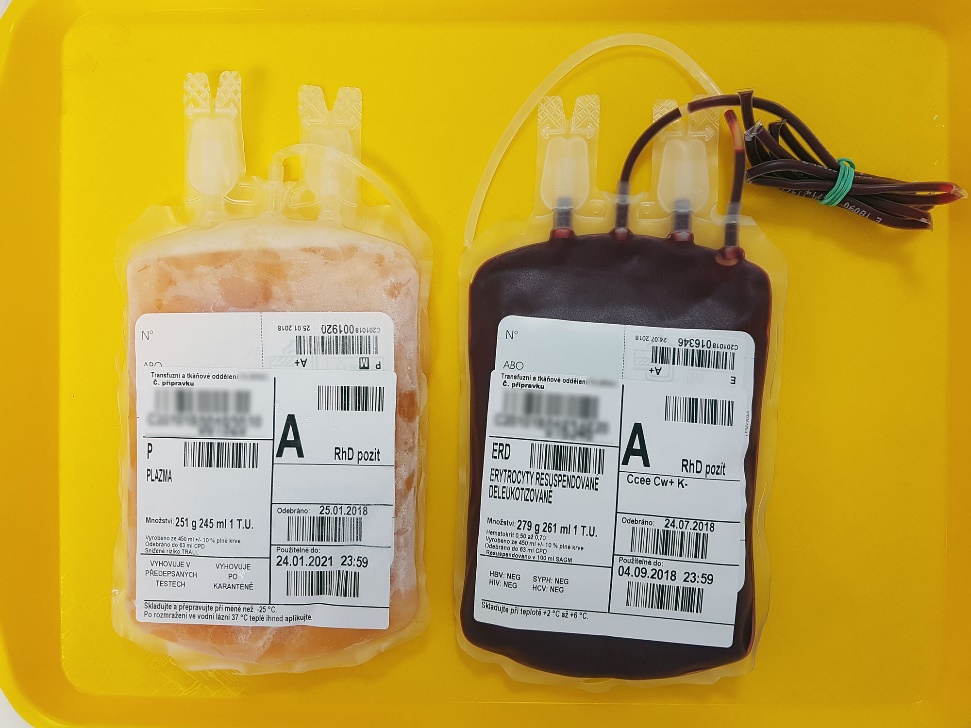 identifikace příčiny a její odstranění

náhrada cirkulujícího objemu

ověření hemokoagulační situace 

zajištění krevních náhrad (EBR, ČMP, trombonáplav)

Fibrinogen , Exacyl,  Novoseven ……. 

       https://www.google.cz/search?q=krevn%C3%AD+deriv%C3%A1ty+transfuzn%C3%AD+p%C5%99%C3%ADpravky&hl=cs&source=lnms&tbm=isch&sa=X&ved=2ahUKEwixw5Kn5d7pAhWKlqQKHUSBDG4Q_AUoAXoECAwQAw&biw=960&bih=434#imgrc=AkOxI_nARaEOAM
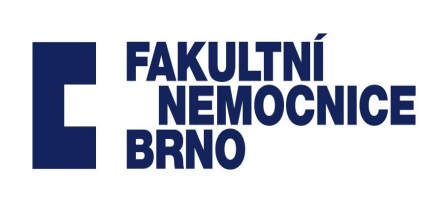 Akutní stavy při porodu
Distres plodu – Intrauterinní hypoxie
poruchou výměny plynů (omezení až přerušení)       
            mezi matkou a plodem

  intrapartální monitorování – včasná  identifikace hypoxie 

  1)  ozvy plodu

  2) CTG

 3) ST- analýza plodu 
  
                   Zdroj obrázků google
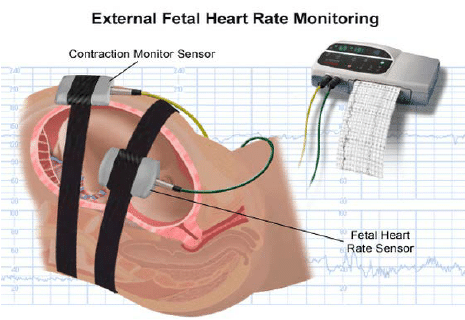 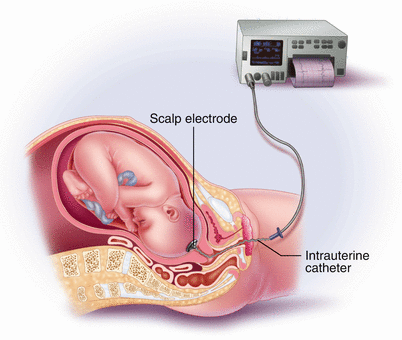 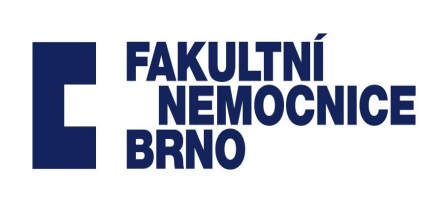 Akutní stavy při porodu
Důsledky hypoxie plodu
HIE - Hypoxicko - ischemická encefalopatie

neurologická dysfunkce projevující se do 48 hod

 hypoxie, otok mozku, poruchy tonu,
       křeče, koma

 dlouhodobé následky 

 někdy úmrtí novorozence 
https://www.slideshare.net/OseOkoene/asphyxia-64761526
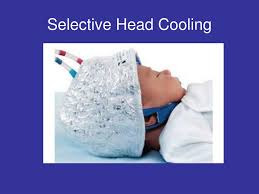 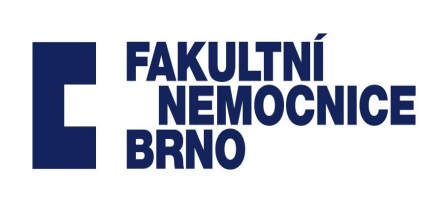 Akutní stavy při porodu
Důsledky hypoxie - DMO
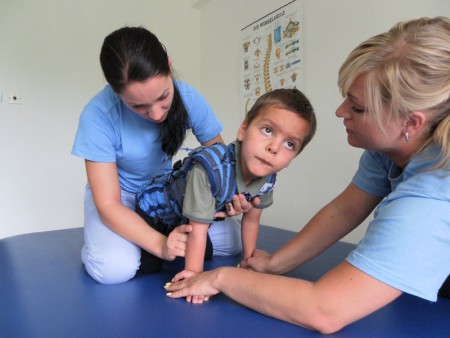 DMO – dětská mozková obrna

pozdní neurologiccký následek

diagnóza mezi 1. a 4. rokem života 

příčiny : intrapartální hypoxie 10- 20 %
                   infekce  
                   prenatální, postnatální  epizody hypoxie  
                   poporodní trauma, prematurita      
https://infodmo.webnode.cz/album/fotogalerie1/tomasek-jpg/
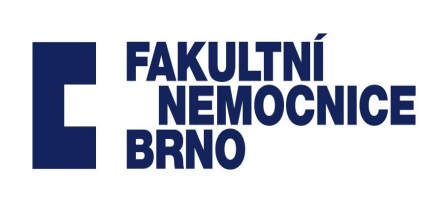 CTG- FIGO 2015










http://www.gynultrazvuk.cz/doporucene-postupy-cgps-cls-jep-k17.htmlhttp://www.gynultrazvuk.cz/doporucene-postupy-cgps-cls-jep-k17.htmlhttp://www.gynultrazvuk.cz/doporucene-postupy-cgps-cls-jep-k17.html
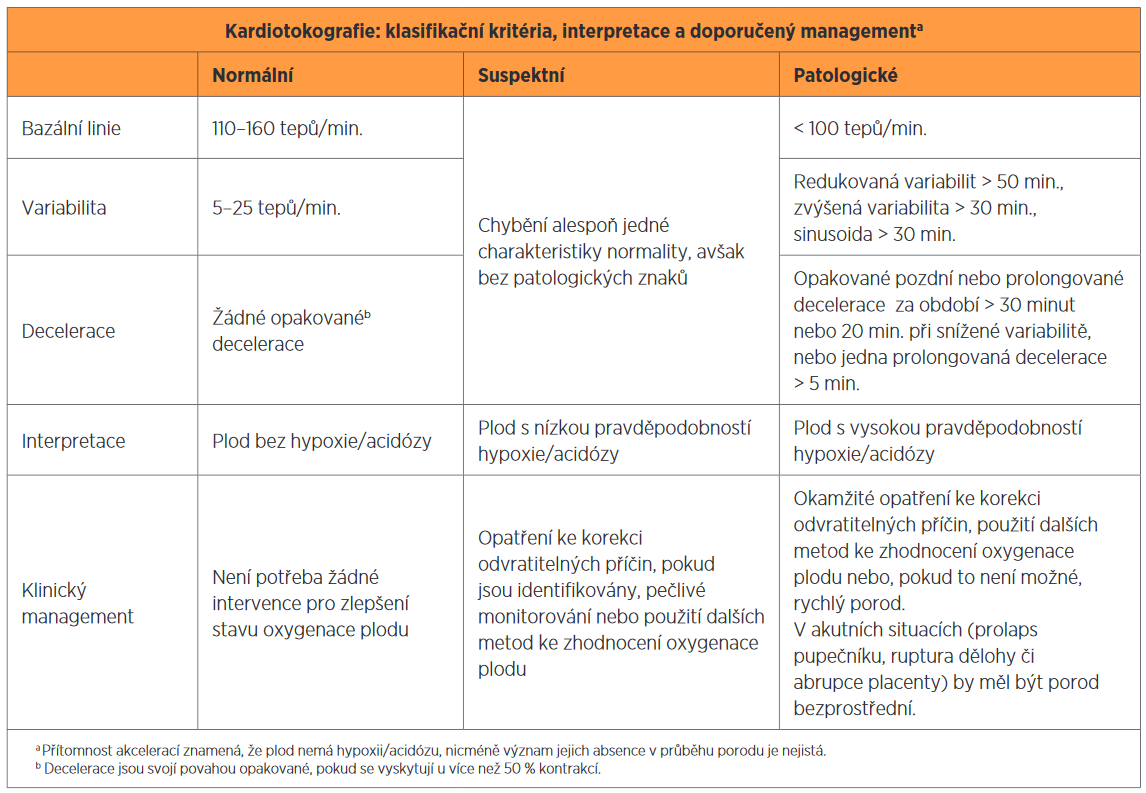 GTK FIGO 2015
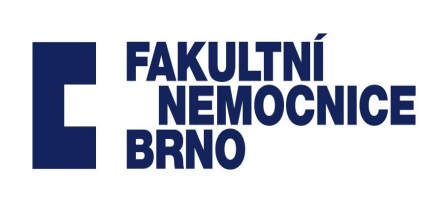 Akutní stavy při porodu
Patofyziologie CTG
Bazální frekvence – dlouhodobý kompromis mezi vlivem parasympatiku a sympatiku :
       vliv katecholaminů (stres, rozvoj hypoxie)
       funkce srdce (ischemie myokardu, srdeční selhání) 





















    
Zdroj :https://is.muni.cz/el/1411/jaro2015/BPPA0241c/3._Poslech_OP__KTG.pdf?lang=en
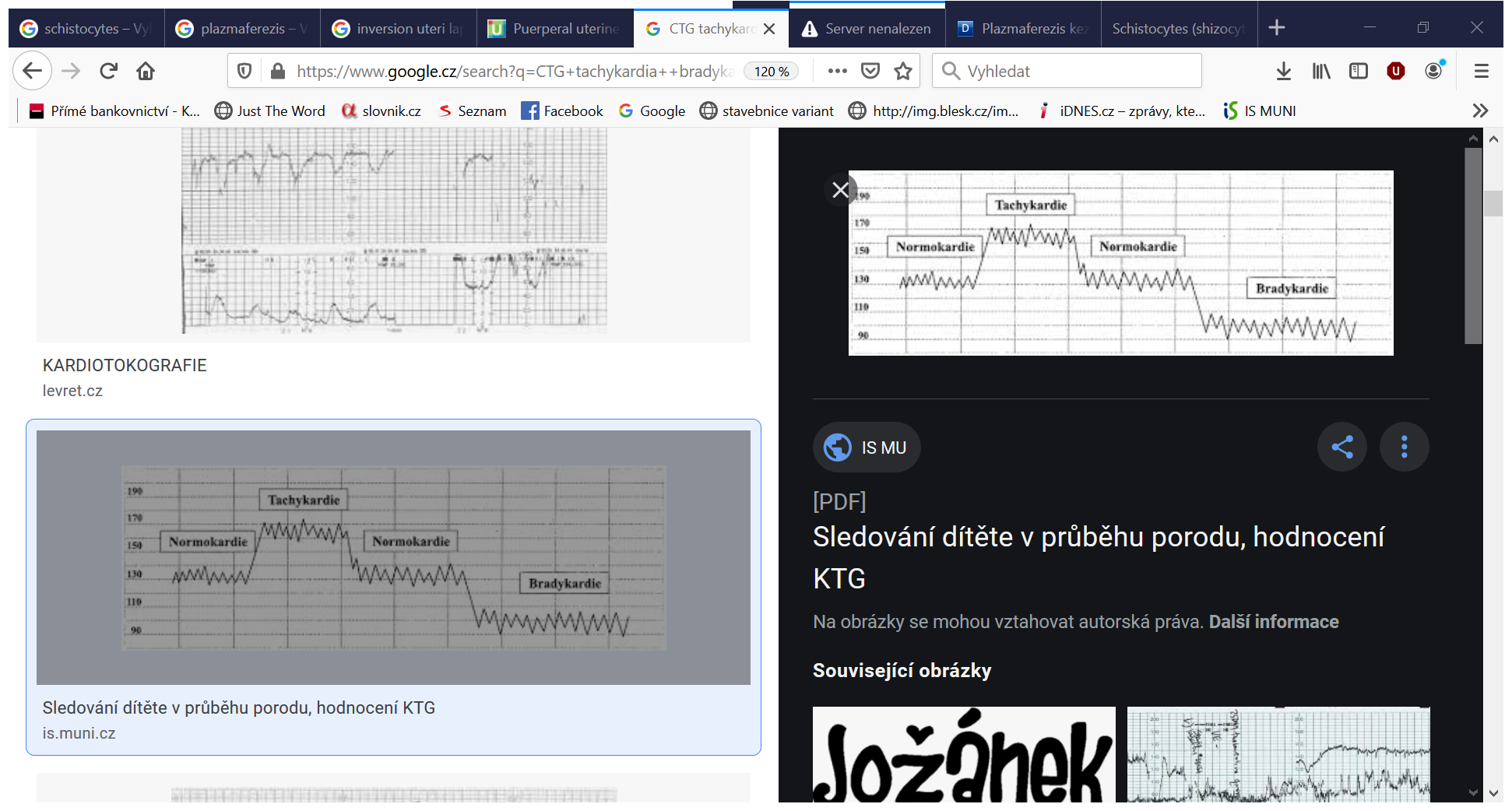 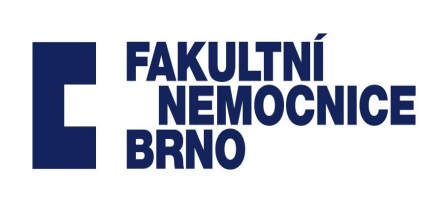 Akutní stavy při porodu
Patofyziologie CTG
Variabilita - okamžitý  vliv sympatiku a parasympatiku 
                         - neustálé přizpůsobování se 
                         variabilita- plod v útlumu  - spánek plodu, léky 
                                                                      -  zánět , hypoxie 






Zdroj obrázku google
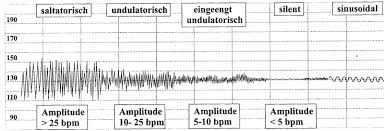 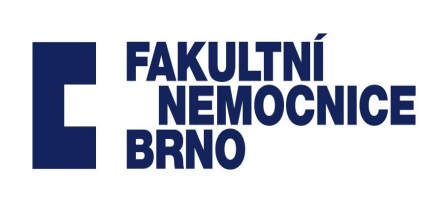 Akutní stavy při porodu
Patofyziologie CTG
Decelerace  - pokles srdeční frekvence 
     1) mechanický insult (bareceptory, komprese hlavy ,      
                                            pupečníku neboo očních bulbů)
      2) hypoxický insult – chemoreceptory    SpO2      CO2





  Zdroj obrázku google
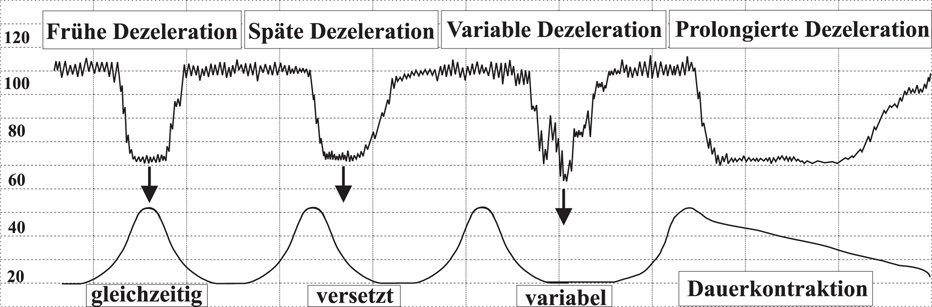 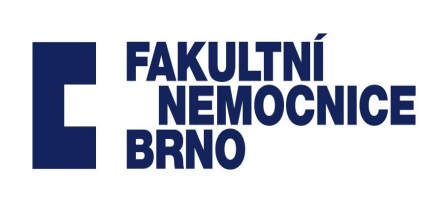 Akutní stavy při porodu
Patofyziologie CTG
Akcelerace  – somatický nervový systém 
       Reakce na pohyb    zvýšení srdeční frekvence
 
Absence akcelerací - při hypoxii redukce pohybů 
                                      - úspora energie plodu

















  
        Zdroj obrázku google
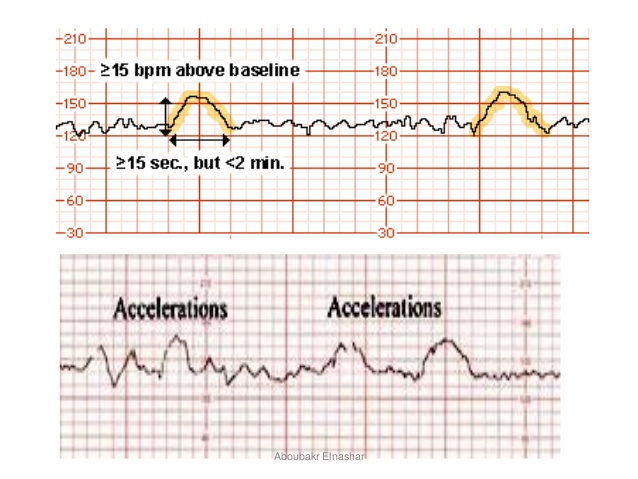 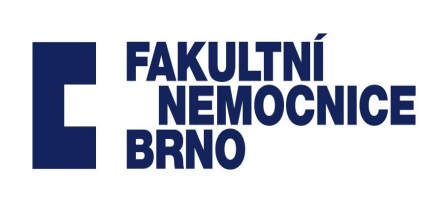 Akutní stavy při porodu
Hypoxie – kontrakční činnost
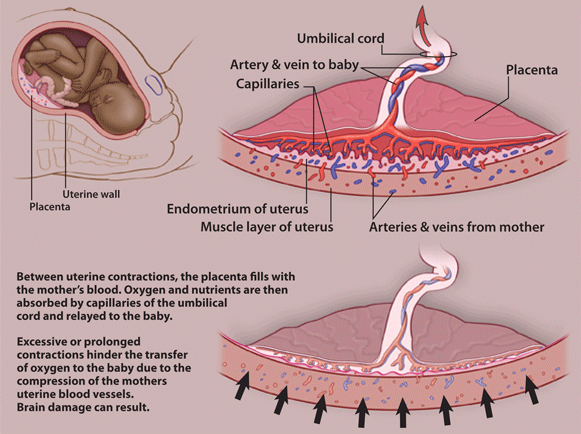 Děložní kontrakce :
     dočasné  omezení výměny 
     plynů mezi matkou a plodem

V případě 1) chronické hypoxie
                      2) IUGR

         rezervy k dalším 
   hypoxickým inzultům 
      
https://www.abclawcenters.com/blog/2013/07/25/new-drug-high-concentration-cytotec-132094/
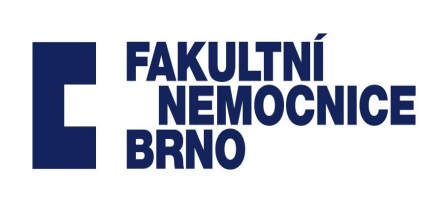 Akutní stavy při porodu
Hypoxie – komprese pupečníku







https://www.abclawcenters.com/umbilical-cord-problems/  
https://www.researchgate.net/figure/Truthful-pathophysiological-cord-compression-deceleration-Schematic-drawing-for-CTG_fig2_334448342
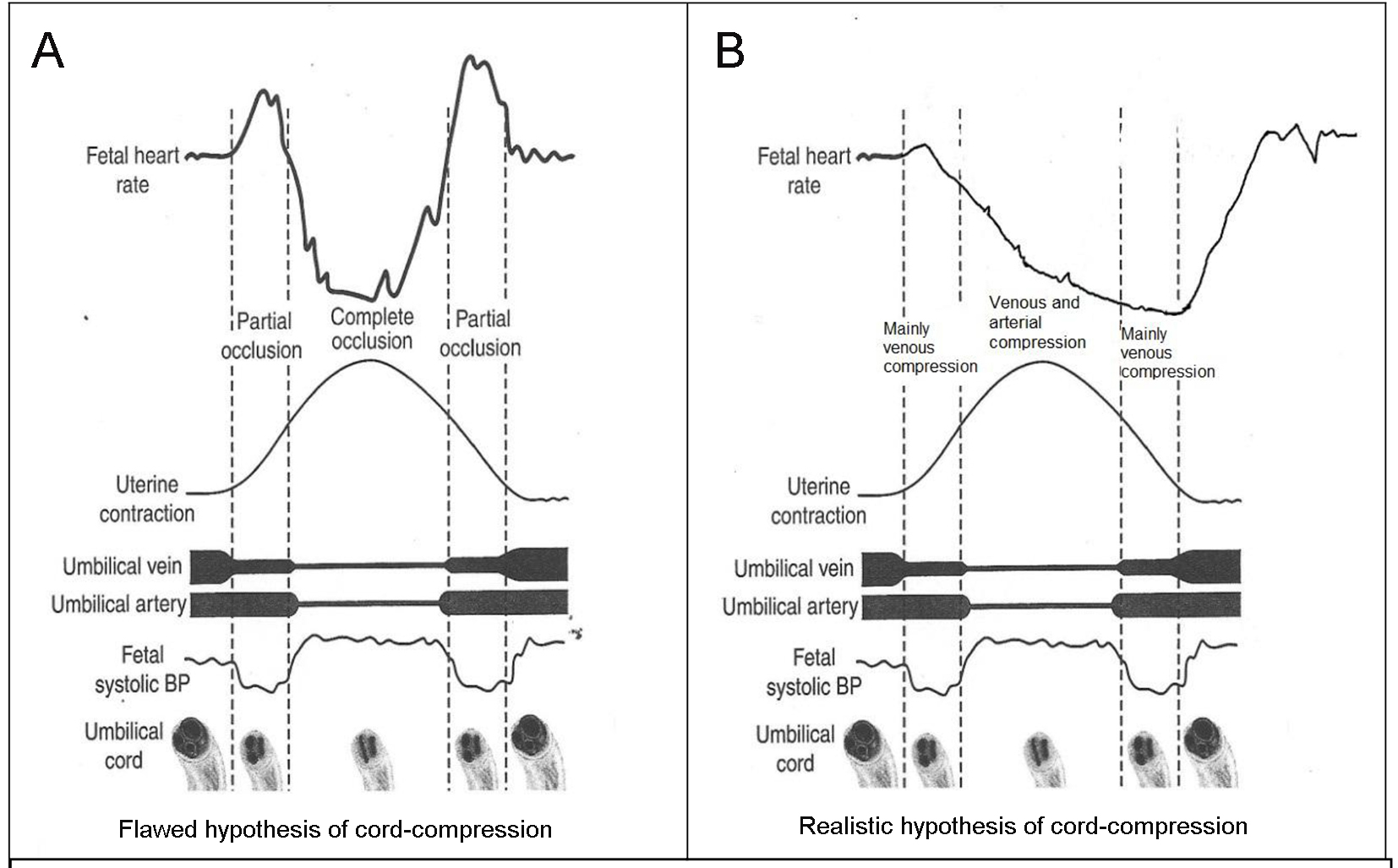 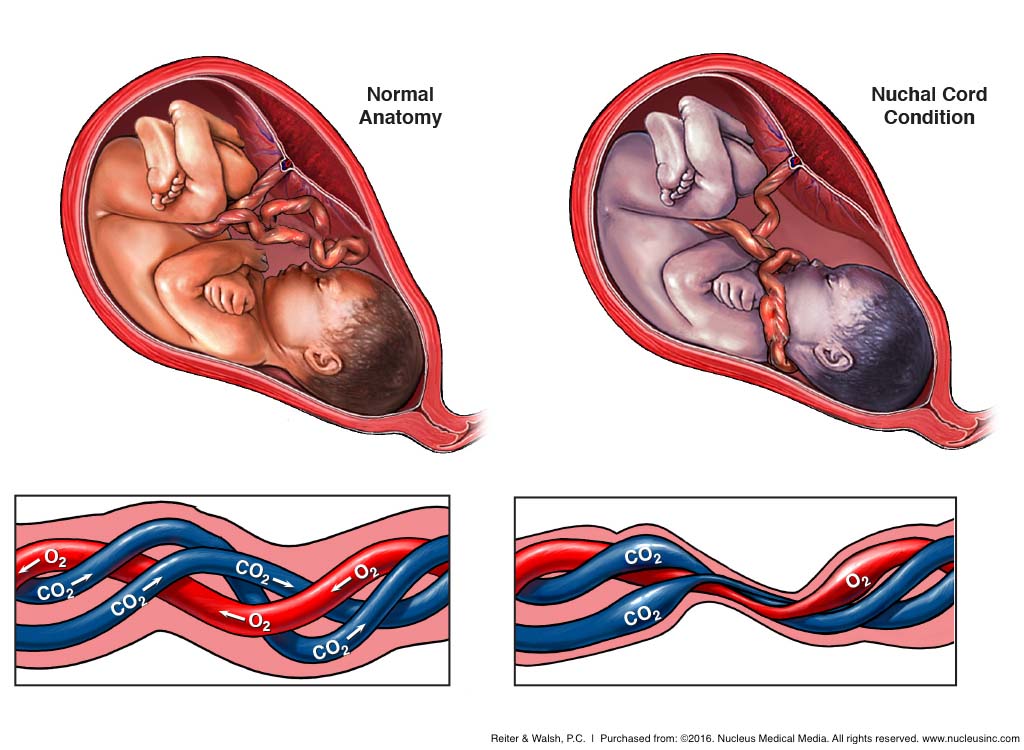 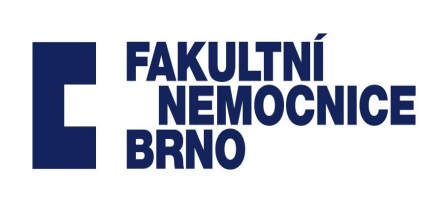 Akutní stavy při porodu
Typy hypoxie SUBAKUTNÍ
rozvoj během krátkého časového intervalu    
        (30- 60 minut) stále hlubší a širší decelerace
       -  Decelerace převažují nad mezideceleračním obdobím
       -  Neschopnost plodu saturovat O2 a zbavit se CO2 
       -  pokles pH 0,01/2-3 min
Výskyt: 1) aktivní  tlačení
                  2) posílení Oxytocinem 
Opatření: 1) Stop Oxytocin, polohování
                      2) Stop aktivní tlačení,
                      3) operační ukončení porodu
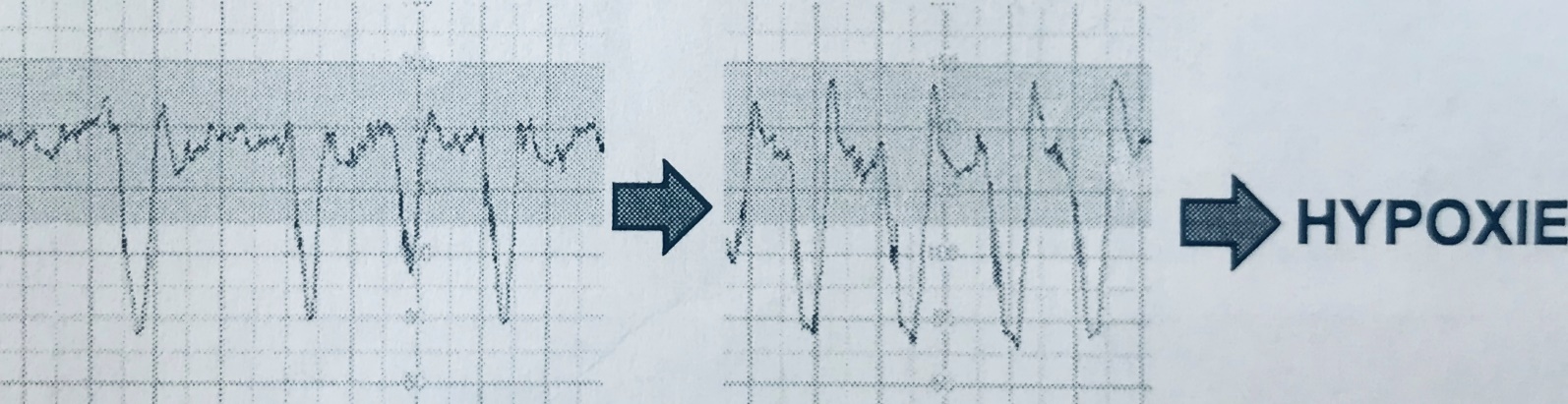 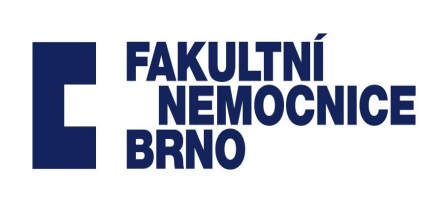 Akutní stavy při porodu
Typy hypoxie – POSTUPNĚ PROGREDUJÍCÍ
trvá  řádově hodiny , typická adaptace plodu:
  Decelerace       častější a hlubší         vyplavení adrenalinu       
  plodu         zvýšení bazální frekvence         hypoxie CNS 
         omezení variability       hypoxie myokardu             selhání

Opatření : 
1) STOP Oxytocin , 
2) intenzivní monitoring
3) Operační ukončení
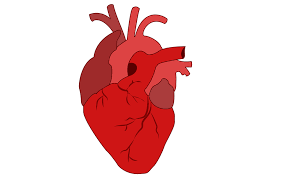 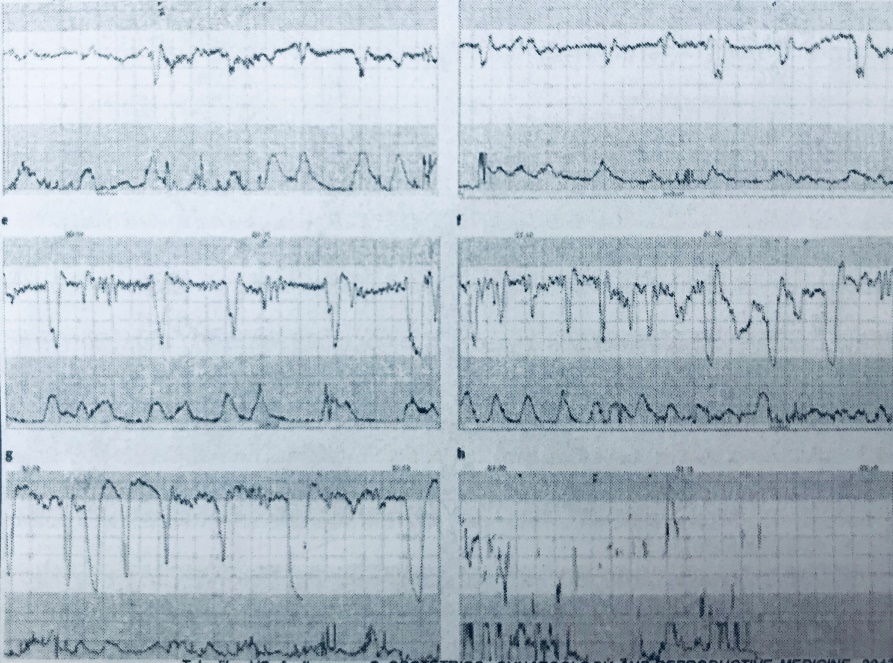 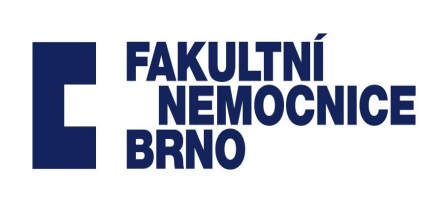 Akutní stavy při porodu
Typy hypoxie CHRONICKÁ
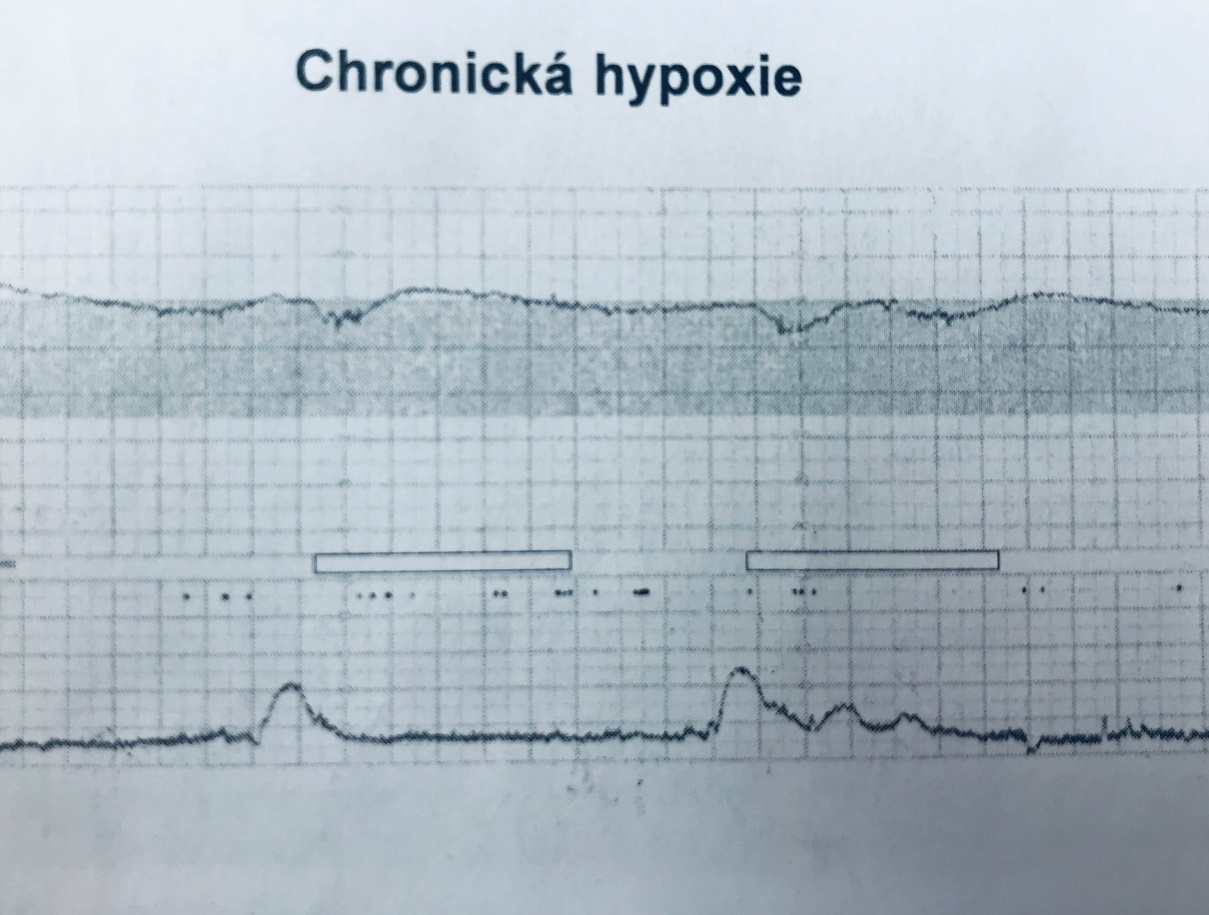 PREPARTÁLNÍ INSULT 
       dlouhodobá hypoxie 
       schopnost adaptace
  
CTG  typický obraz 
     - Ztráta CYKLICITY (limit max 50 minut)
     - omezená variabilita – útlum autonomního NS
     - absence akcelerací (útlum somatického NS), decelerace
 CAVE  - Riziko rychle dekompenzace !!
            - operační ukončení před začátkem kontrakcí
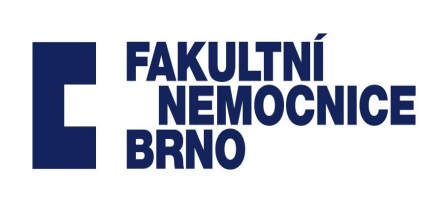 Akutní stavy při porodu
Typy hypoxie – AKUTNÍ
prolongovaná decelerace  pod 80/min trvající > 3 min

náhlý pokles srdeční frekvence  < FHR 60/min 
       FHR  60/min nestačí na perfuzi mozku
rychlost  poklesu pH 0,01/min




 handbook of CTG interpretation E. ChChandraharan
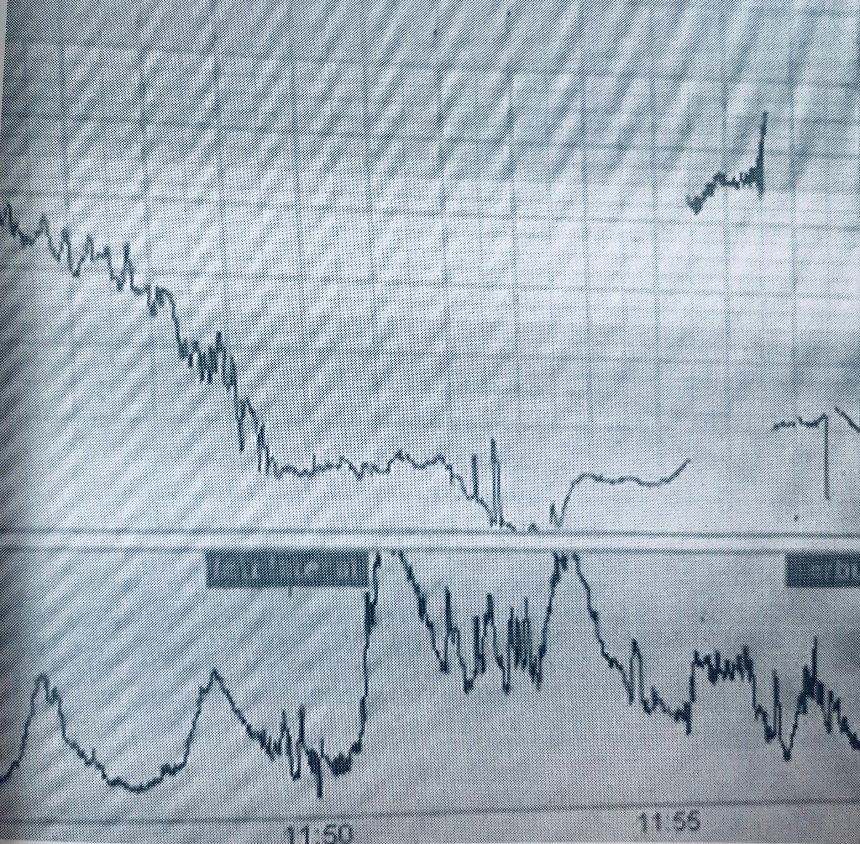 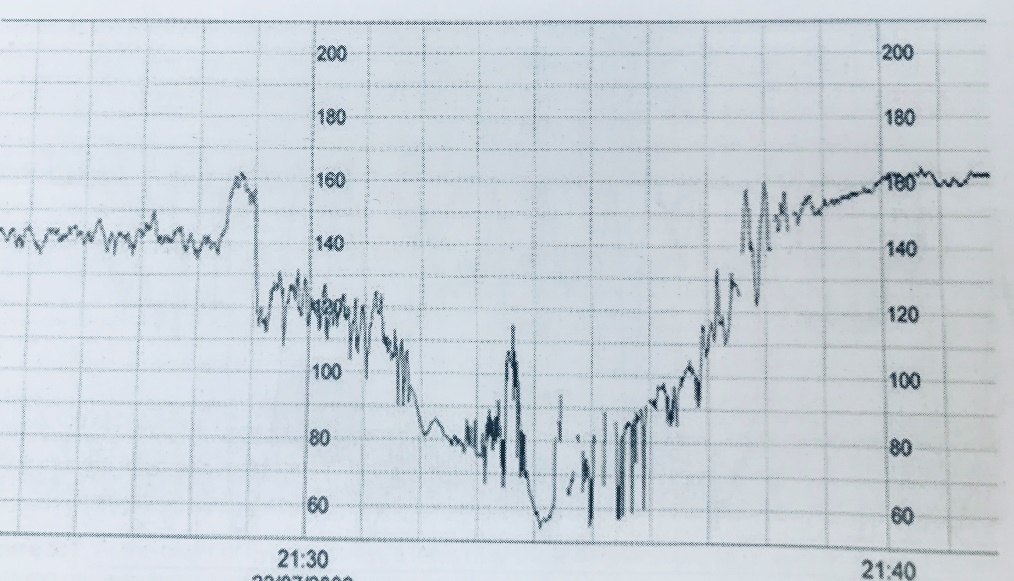 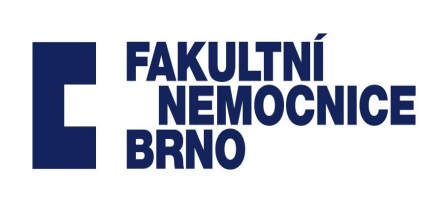 Akutní stavy při porodu
AKUTNÍ  HYPOXIE
VYLOUČENÍ  3 PORODNICKÝCH KATASTROF :
 1 )Prolaps pupečníku

 2) Ruptury dělohy

 3) Abrupce placenty  

Po vyloučení 3 katasrof : tokolýza ,  STOP  Oxytocin 
                                                polohování 
 PRAVDĚPODOBNÁ PŘÍČINA: KOMRESE PUPEČNÍKU
https://www.abclawcenters.com/umbilical-cord-prolapse/
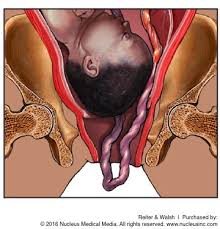 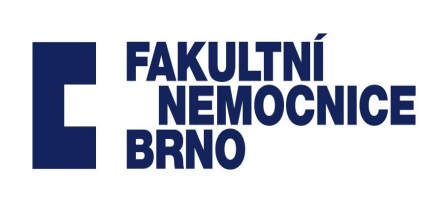 Akutní stavy při porodu
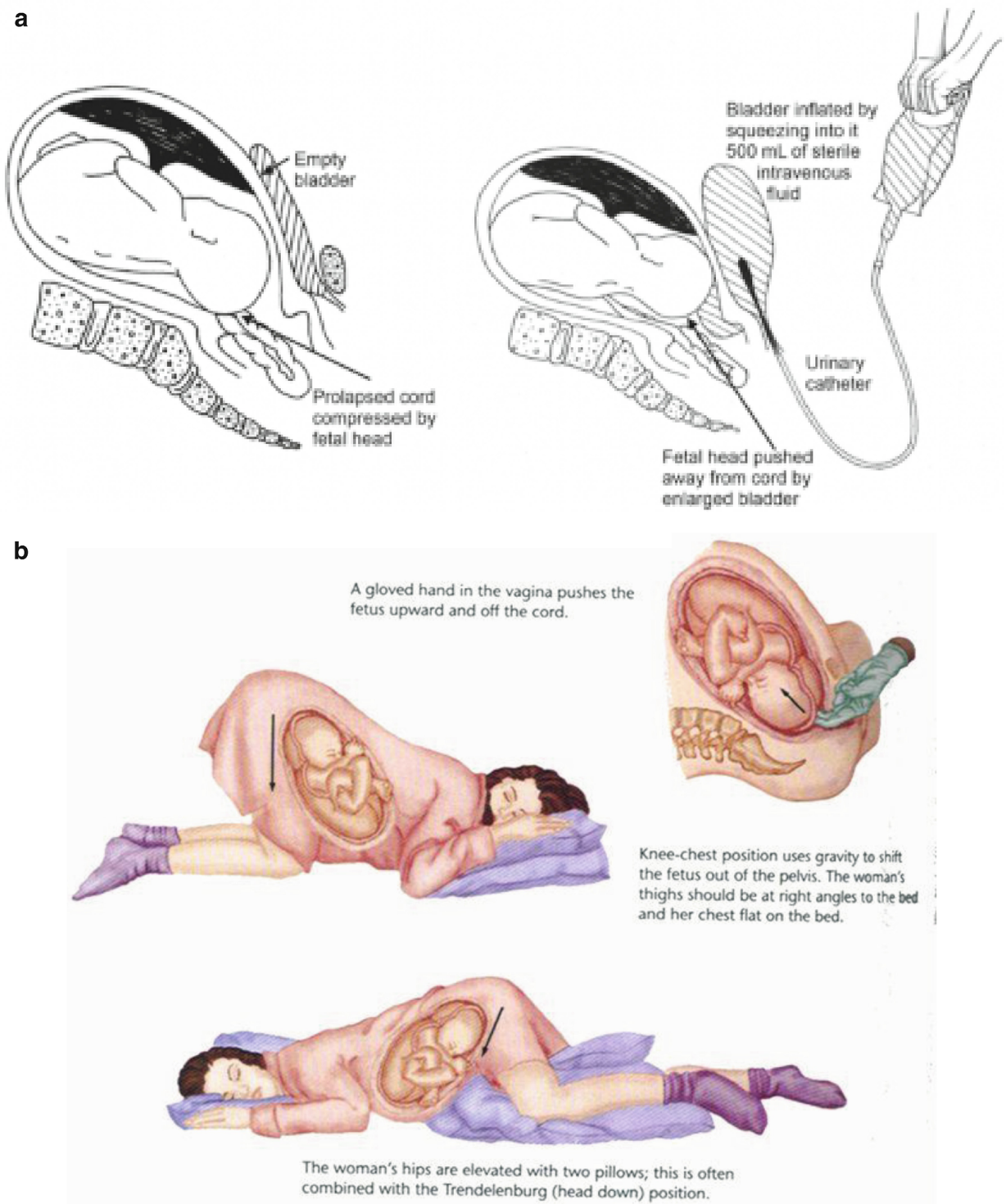 Prolaps pupečníku
určení vitality plodu  UZ

Uvolnit kompresi  pupečníku 
     - Porodnice    X   Sanitka     
    -  Polohovat pacientku 
    -  Tokolýza
    -  naplnit močový měchýř 
     - (elevace hlavičky)  
Manuální vysunutí nalíhající časti 
           akutní  císařský řez    
                                                                         https://www.slideshare.net/enasmostafa1/umbilical-cord-prolapse-48274008
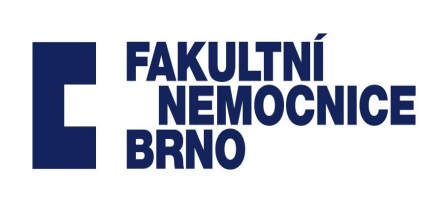 Akutní stavy při porodu
AKUTNÍ  hypoxie  PRAVIDLO 3-6-9-12-15
3 minuty -  izolovaná decelerace  s návratem  k BF  a normální       
                               variabilita            intenzivní monitoring

3 minuty   - vyloučení 3 porodnických katastrof              akutní SC

                                hyperstimulace dělohy 
                                                                                                 Korekce příčiny 
                               hypotenze matky (epidurál)
6 – 9 minut             transport pacientky na operační sál 

9- 12 minut         příprava akutní SC, porod do 15 minuty
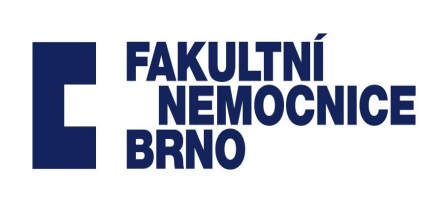 Akutní stavy při porodu
AKUTNÍ hypoxie PRAVIDLO 3-6-9-15 minut
Aplikace pravidla pouze při :
 
Vyloučení porodnických 3 katastrof
Vyloučení iatrogeních příčin
Předchází normální variabilita před poklesem HFR,
      nornální variabiliota během prvních 3 minut decelerace 
4) FHR < 60/minutu 
5) Nepředchází opakované pozdní decelerace
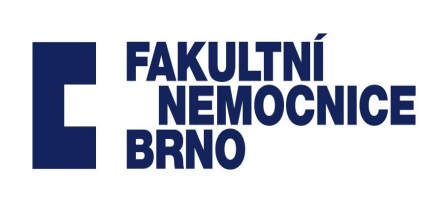 Akutní stavy při porodu
Akutní hypoxie – „hlava na hrázi „
po uplynutí 3. minut volat atestovaného lékaře !!! 








       handbook of CTG interpretation E. ChChandraharan
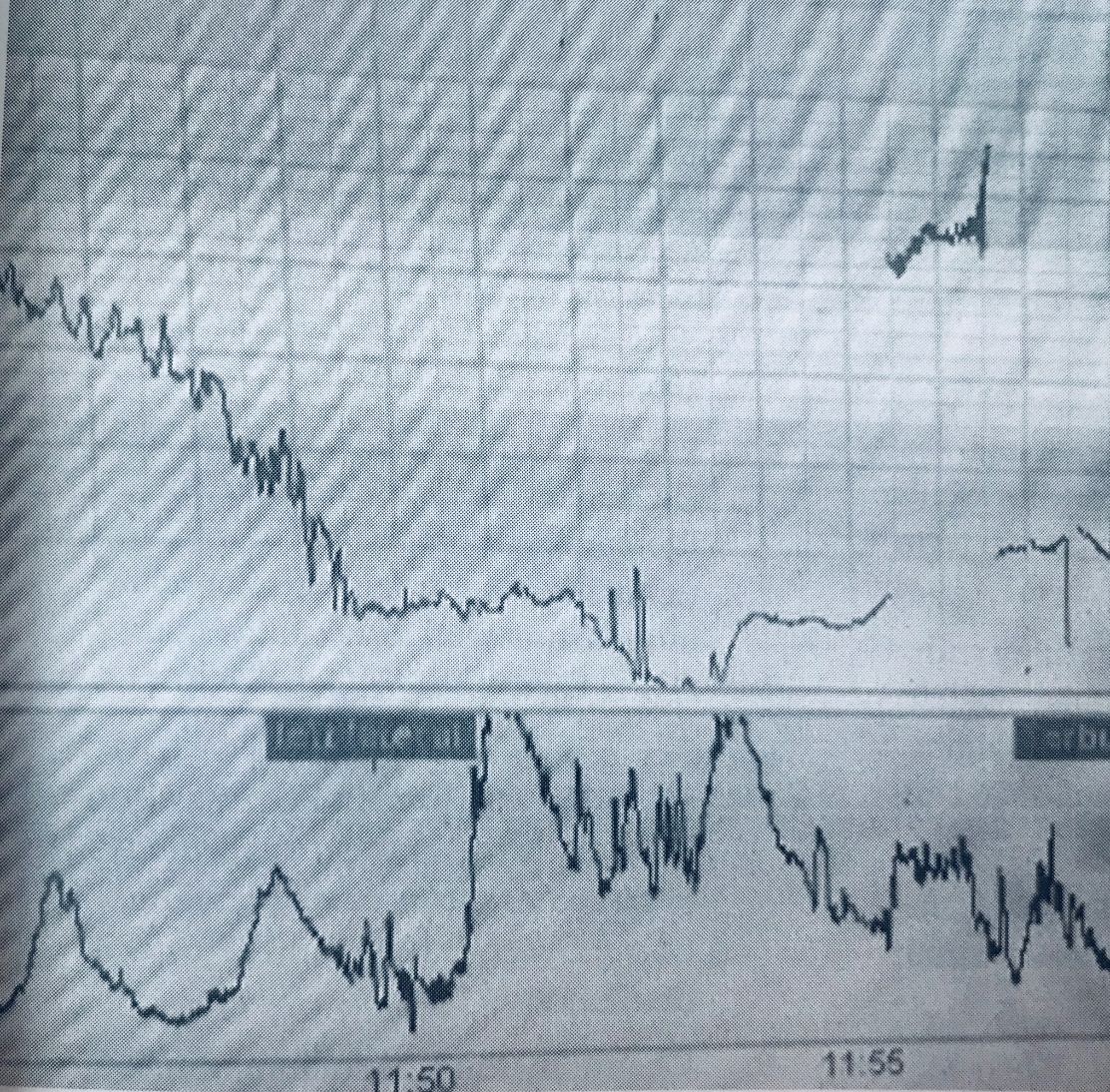 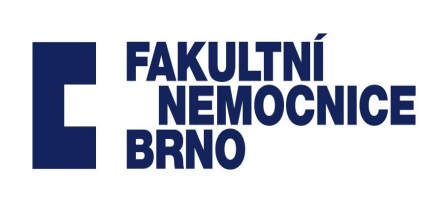 Akutní stavy při porodu
Předčasný porod - před 37+0
jsou-li na CTG během  3O-ti min. záznamu 
       alespoň 4 kontrakce je předčasný porod v běhu
 
                    je nutno zahájit intenzivní léčbu

intenzivní péči a intervence - perinatologické centrum
     do období nejvíce pro plod rizikového 

                             24 + 0 - 33 + 0  týdnů
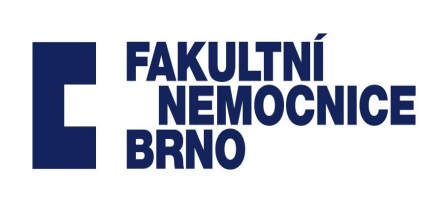 Akutní stavy při porodu
Předčasný porod – cervikometrie
palpačně vyšetřit při příjmu (opakovat při změně stavu)
 
UZ cervikometrie  méně než 20 mm (15mm) + funneling

vyšetření v zrcadlech :

     1) odtok plodové vody
     2) krvácení 
     3) prolaps vaku blan





)
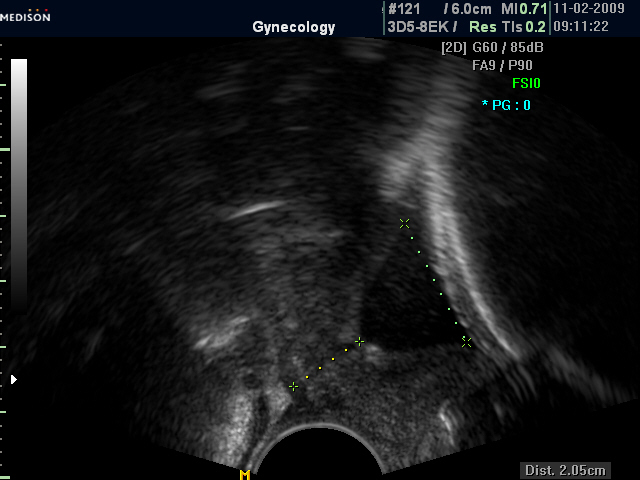 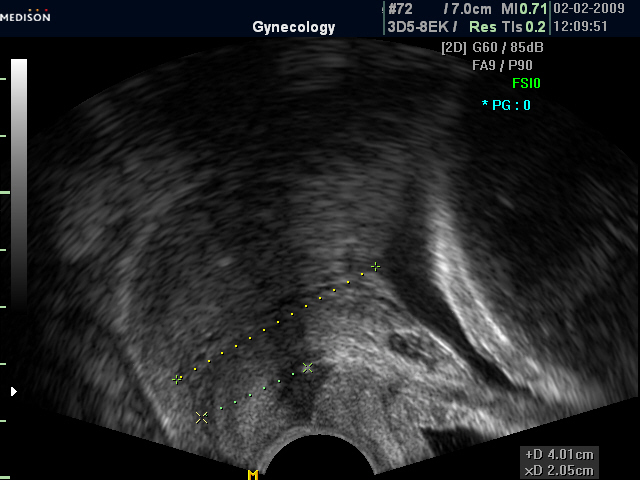 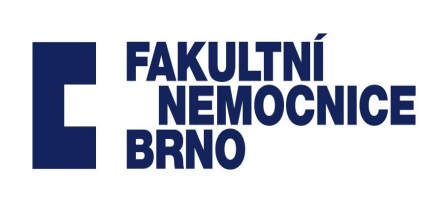 Akutní stavy při porodu
Předčasný porod predikce - cervikometrie  < 25mm
Fetální fibronektin fFN - glykoprotein 

Produkován : amniocyty a buňky cytotrofoblastu
Funkce: udržení integrity mezi plodovým vejcem a dělohou
Odběr:  vaginální sekret mezi 22. a 34. týdnem
Cíl: určení pravděpodobnosti předčasného porodu
            negativní prediktivní hodnotou.
Negativní výsledek: 99,5 % těhotná neporodí do 7 dnů      a 99,2 % neporodí do 14 dnů od stanovení fFN.
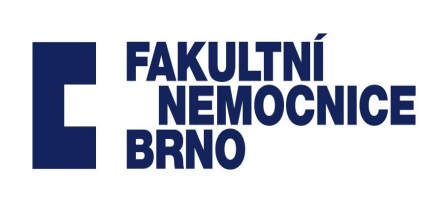 Fetální fibronektin f FN
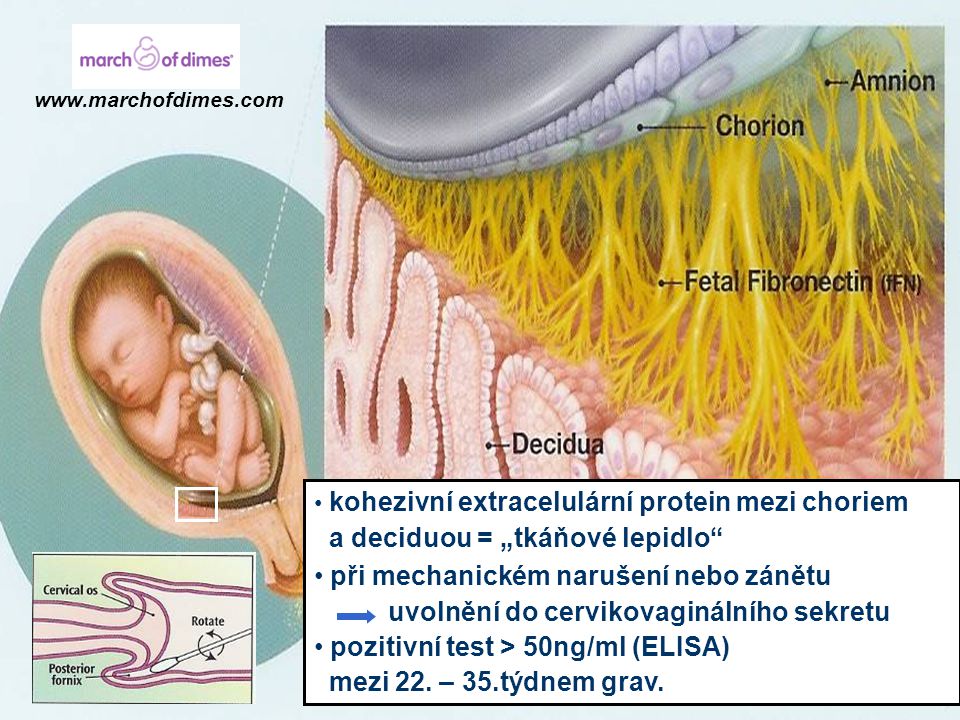 Fetální fibronektin 
         f FN
https://slideplayer.cz/slide/2690337/
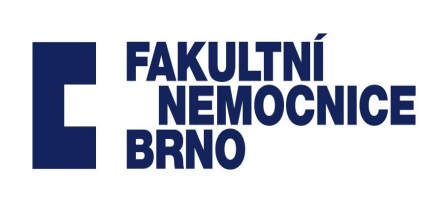 Akutní stavy při porodu
Předčasný porod / PROM diagnostika
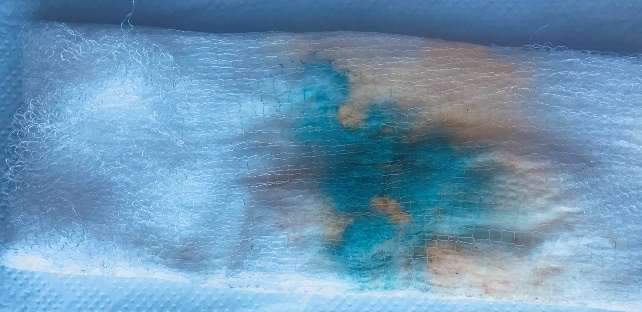 testy  - Temesvary test 
               - arborizační test, 
               - AMNI sure/PROM test …





UZ  posouzení množství plodové vody
   (AFI – index plod.vody, vertikální pool)

          https://herqiagen.com/amnisurerow/start/row/                        https://www.glowm.com/pdf/Ultrasound_in_obstetrics_and_gynecology-chapter9.pdf
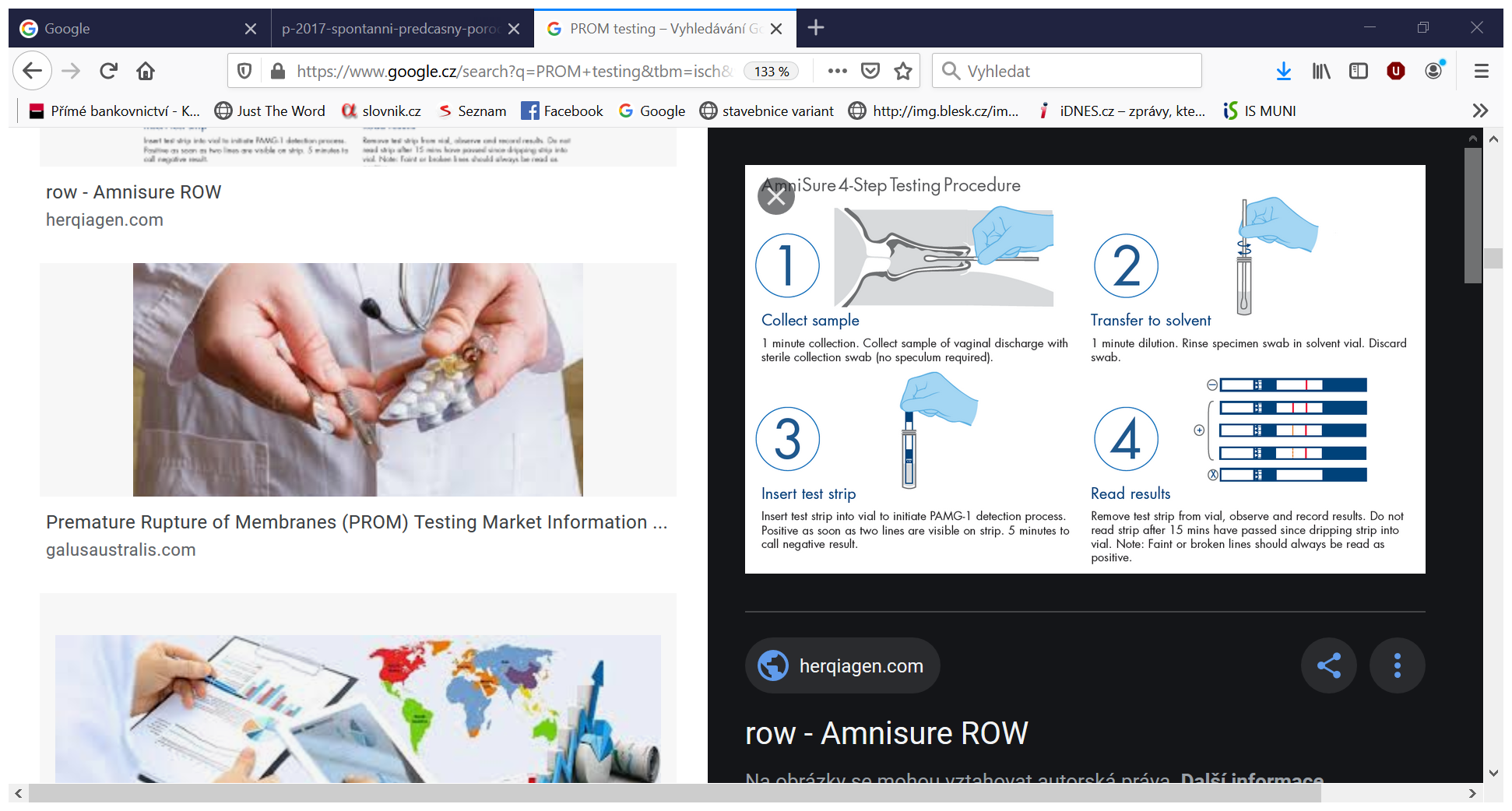 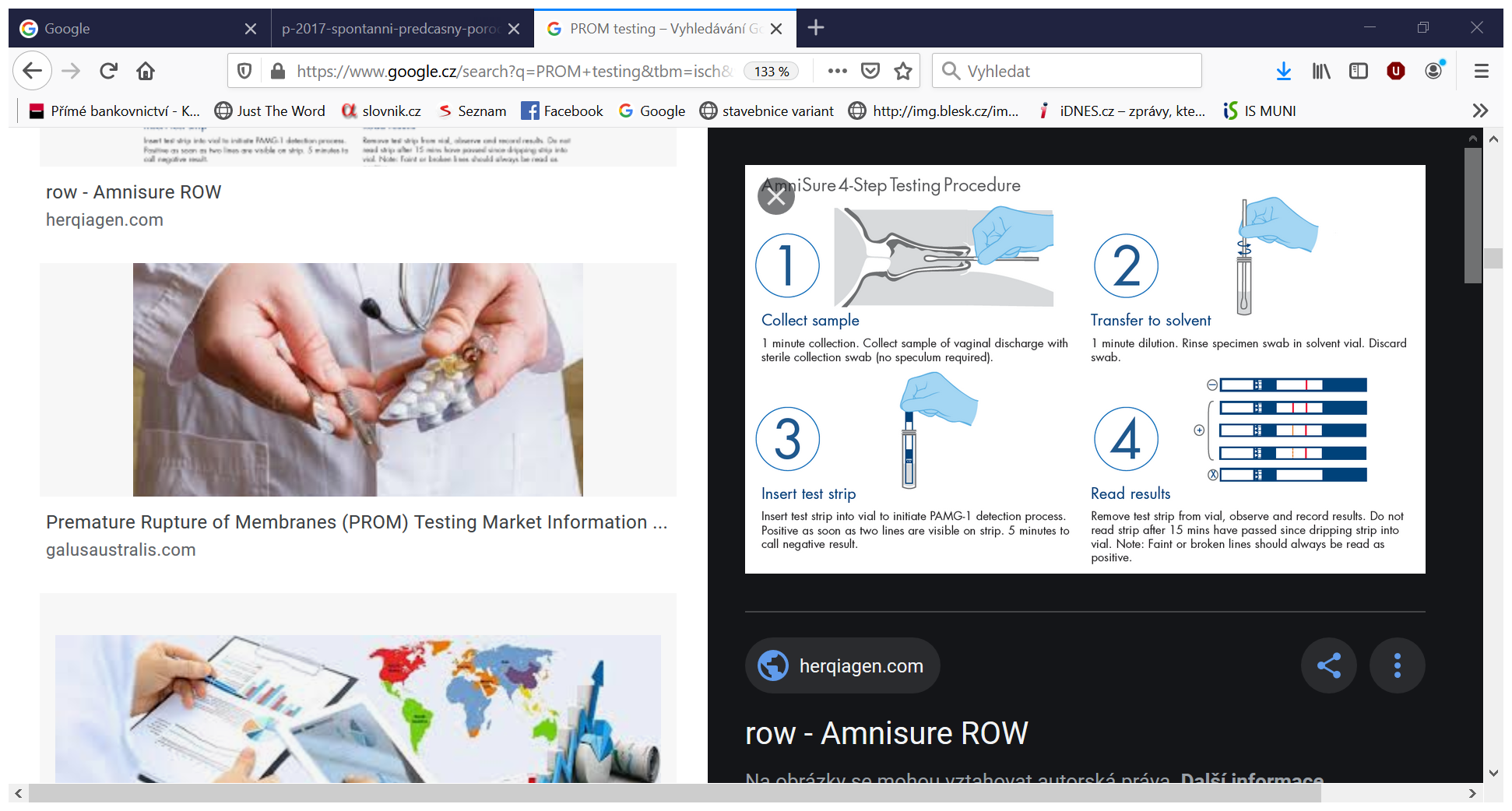 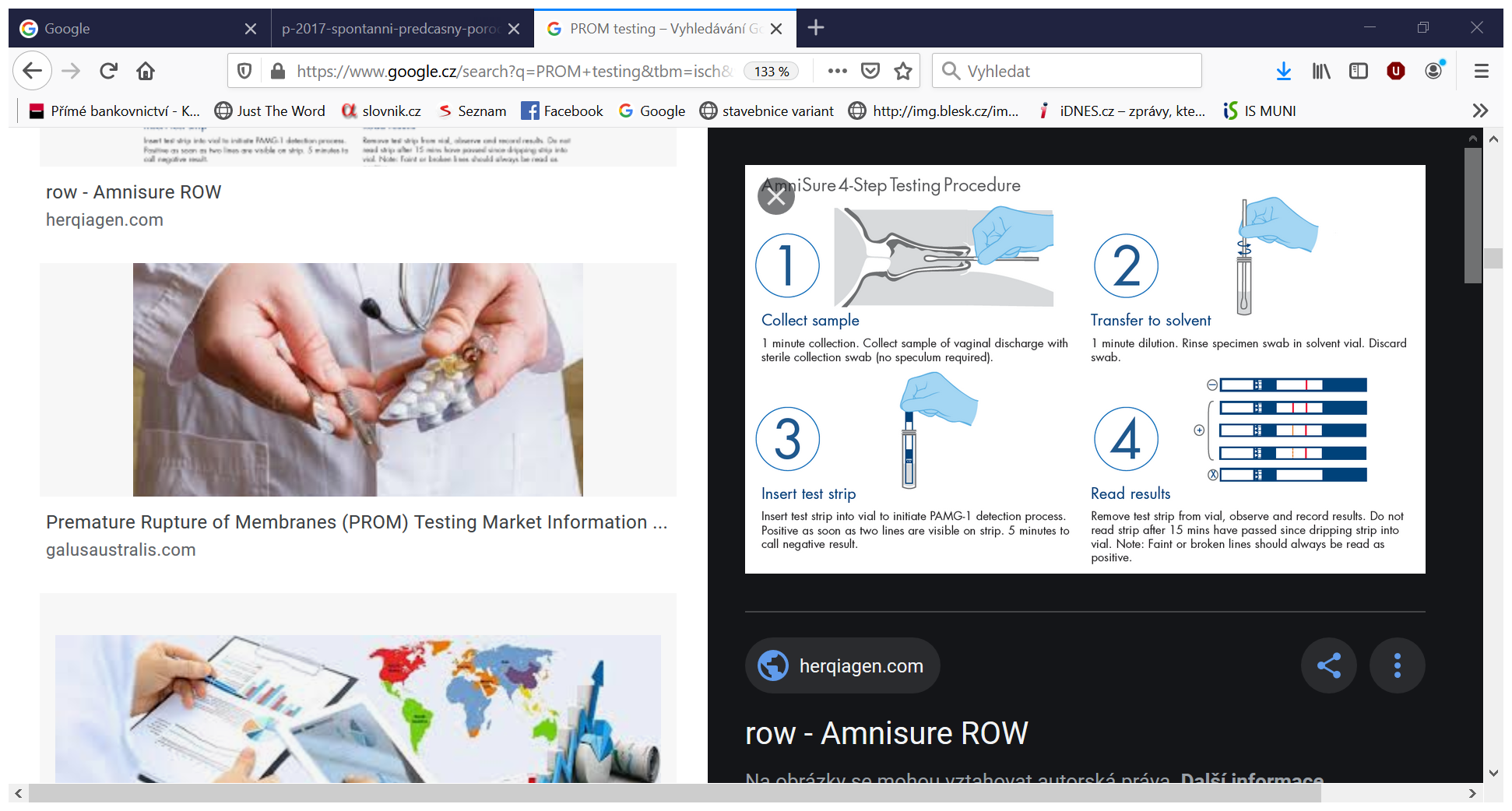 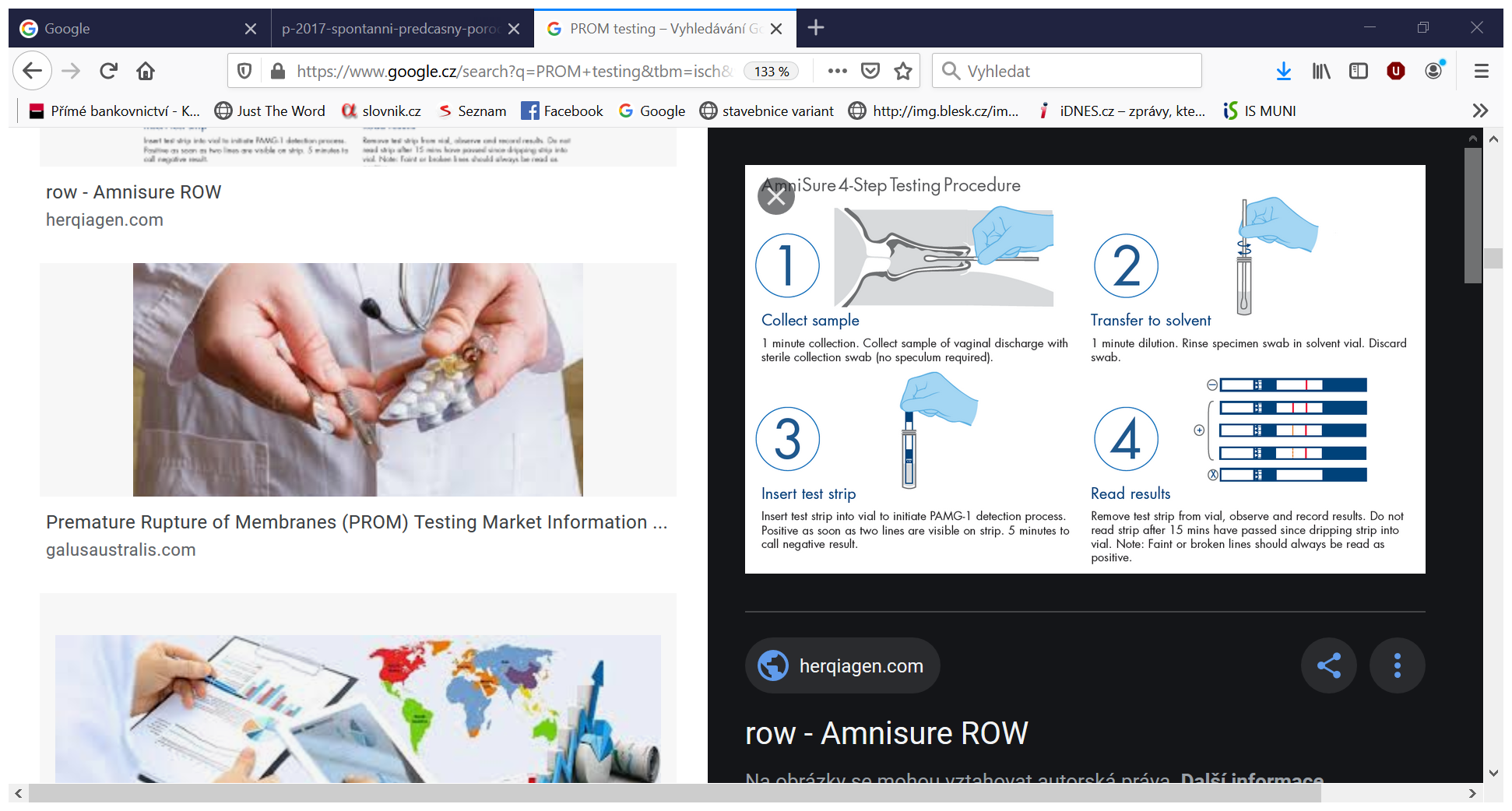 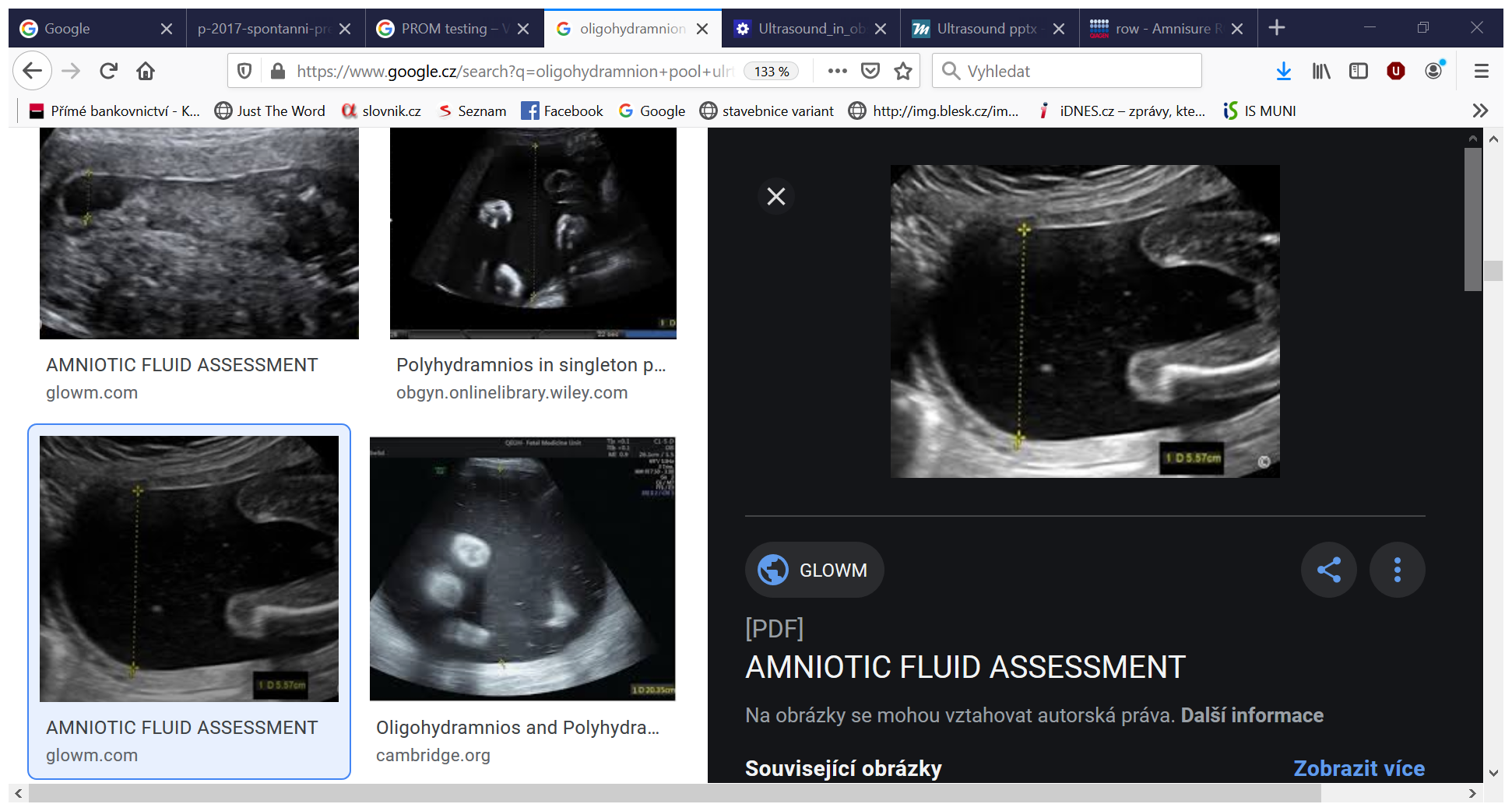 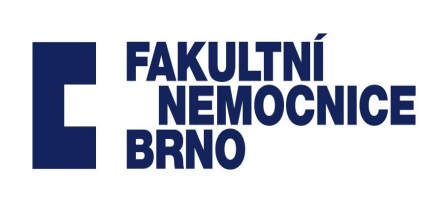 Akutní stavy při porodu
Předčasný porod  - terapie
tokolýza  - oddálení porodu o 2-7 dní 
                     - transport in utero
                     -     perinatální mortality a morbidity 

kortikoidy -  maturace plicní tkáně 

terapeutická  cerclage/pesar – prevence / terapie

císařský řez
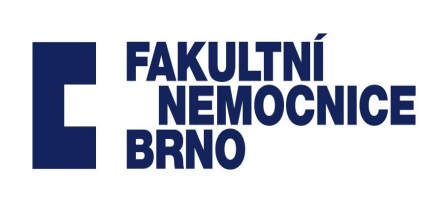 Akutní stavy při porodu
Předčasný porod – tokolytika
tlumení děložní činnosti 
Při PROM po dobu aplikace kortikoidu (72 hod)
 23+1  do  34+6  týdnů   

    Betamimetika (Gynipral)
    Atosiban (Tractocil)- antagonista oxytocinu
    MgSO4 - minimální tokolytický účinek
                 -    riziko DMO, neuroprotekce  
    další tokolytika- Ca - agonist, nitráty , indometacin
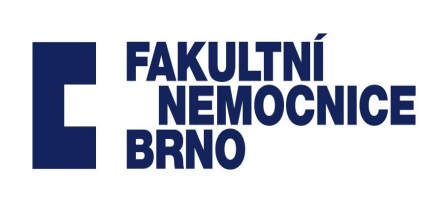 Akutní stavy při porodu
Tokolýza – kontraindikace
všechny stavy vyžadující neprodlené ukončení gravidity 

intrauterinní infekce !

krvácení

letální malformace plodu

fulminantní těžká preeklampsie
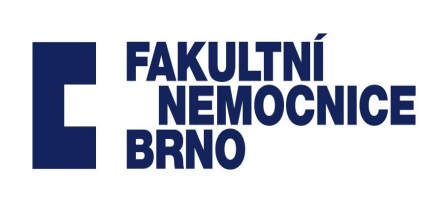 Akutní stavy při porodu
Předčasný porod – kortikoidy
od 23+1 – 34+6
 glukokortikoidy = betamethazon, dexamethason
              Diprophos 2x2 amp im á 24h
              Dexona 4x1 amp. im á 12 hod.
   
     riziko neonatálního úmrtí
     riziko RDS novorozence (Respiratory Distress Syndrome),
     riziko intraventrikulárního krvácení plodu/novorozence.
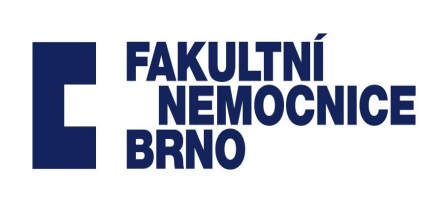 Akutní stavy při porodu
Předčasný porod cerklage
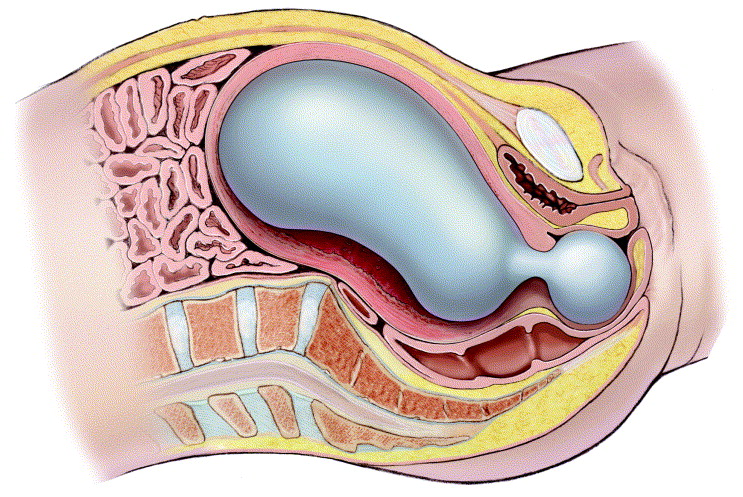 kontraindikace - děložní činnost,
                               - infekce
                               - krvácení

indikace - prokázaná insuficiencience 
pouze do 25+6 týdne

salvage cerclage 50% úspěšnost
   (prolaps vaku blan)

    https://medicine.academic.ru/1460/Cerclage       https://www.sciencedirect.com/science/article/abs/pii/S0029784402023657
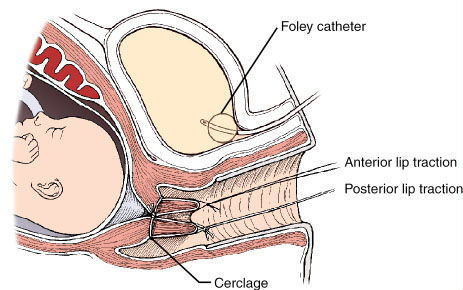 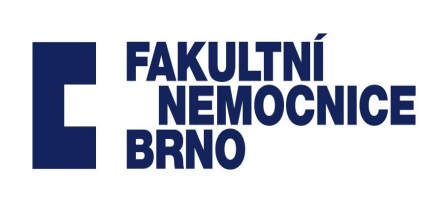 Akutní stavy při porodu
Dystokie ramének  - akutní porodnická příhoda
jakékoli těžkosti s porodem ramének

nemožnost porodit raménka plynulou trakcí hlavičky směrem dolů

zástava porodu ramének s nutností použití  
      některých porodnických manévrů k jejich vybavení

doba porodu ramének od porodu hlavičky > 60 sekund
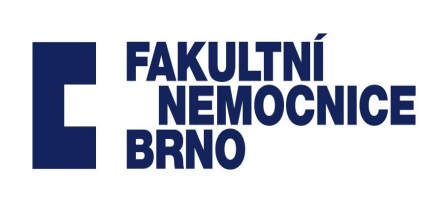 Akutní stavy při porodu
Dystokie ramének
Komplikuje 0,2- 2,0% porodu , rizika :

      makrosomie plodu                    protrahovaná I. a II. doba
      diabetes, obezita matky           augmentace oxytocinem 
      excesivní nárůst hmotnosti      operační porod- VEX
      multiparita                                                           - forceps     
      mužské pohlaví 
                 
 rychlý pokles pH v a. umbilicalis 
 umrtí plodu za 7 minut od porodu hlavičky
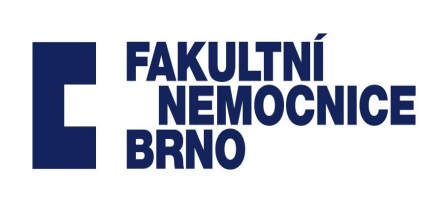 Akutní stavy při porodu
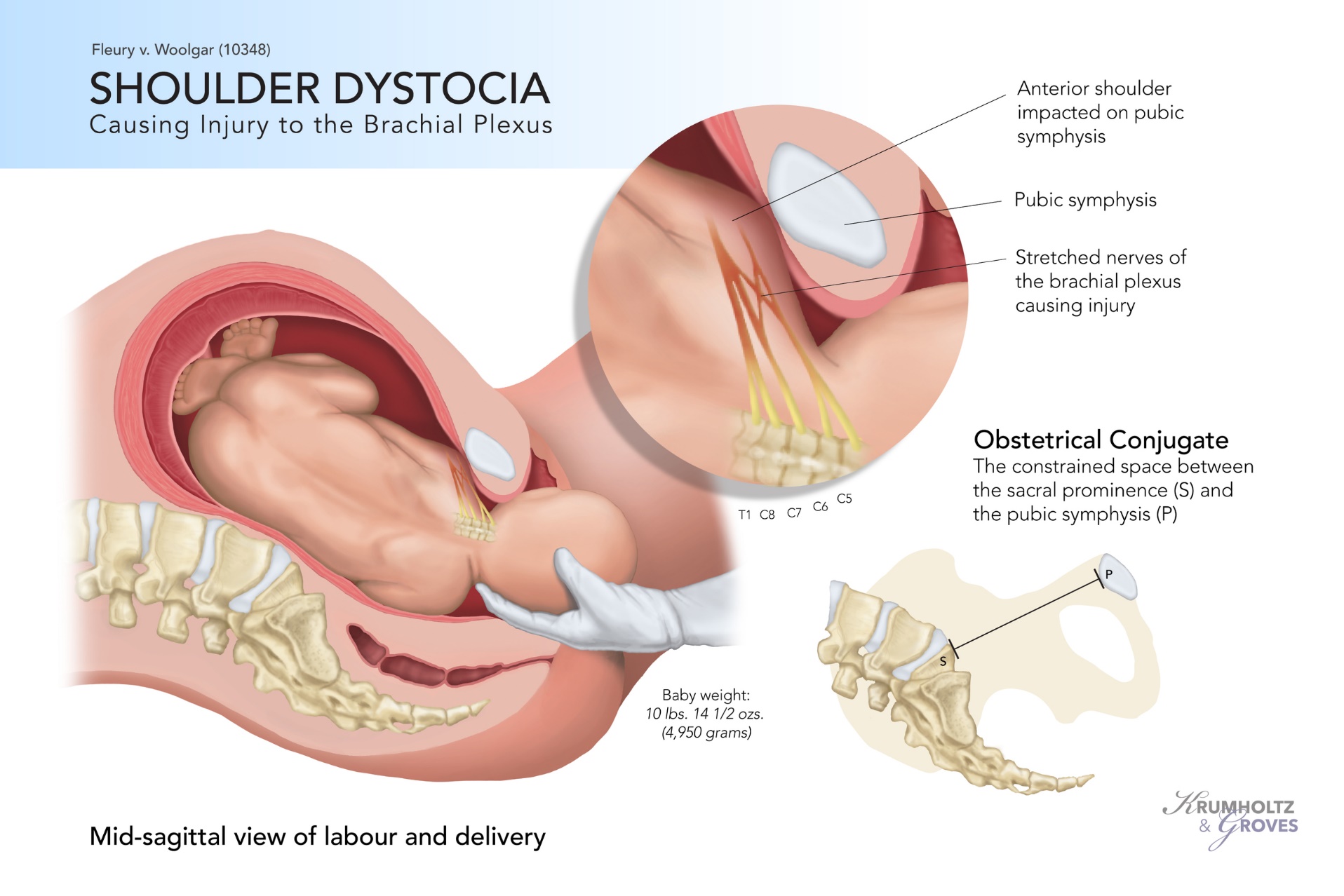 Dystokie ramének







http://www.slk-art.com/shoulder-dystocia
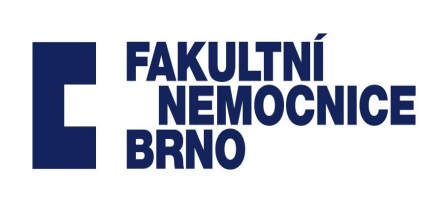 Akutní stavy při porodu
Dystokie ramének příznaky
zástava progrese hlavičky po jejím prořezáním 

hlavicka často porozena neúplně - po ústa/po bradu
                       
vázne zevní totace 

příznak želvy 

stagnační cyanóza hlavičky 


         https://www.springermedizin.de/
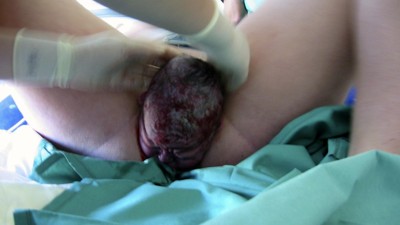 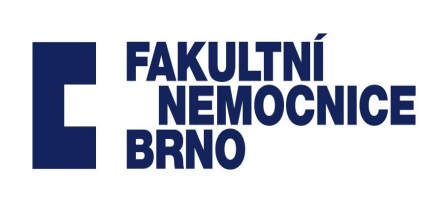 Akutní stavy při porodu
Dystokie ramének - řešení
Dokončení porodu hlavičky, episiotomie 

Uvolnění pupečníku 

McRobertsův manévr, suprapubický tlak

Vybavení zadní ručky
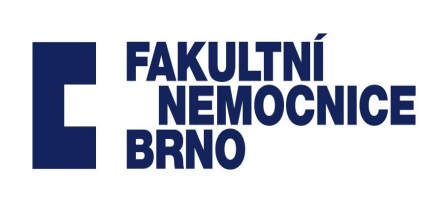 Akutní stavy při porodu
Dystokie ramen- řešení
https://www.anatomynote.com/disease-anatomy/woman-disease-gynaecology-and-obstetrics/shoulder-dystocia-when-labor/                        https://slideplayer.cz/slide/3150371/
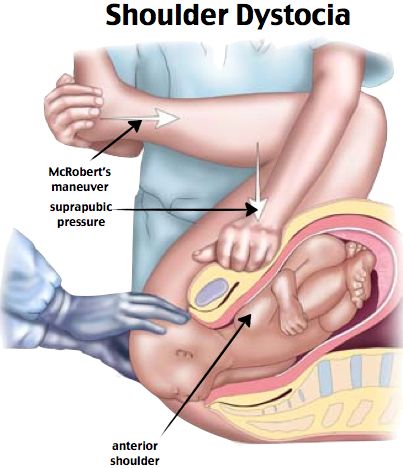 McRobertsův manévr - max. hyperflexe
   v kyčlích - rozšíření úhlu mezi sponou a sacrem
                    - oploštění promontoria 





2)Suprapubickpý tlak – tlačení předního
     raménka pod sponu  a dopřední flexe   
        biakromiálního průměru o 2 cm
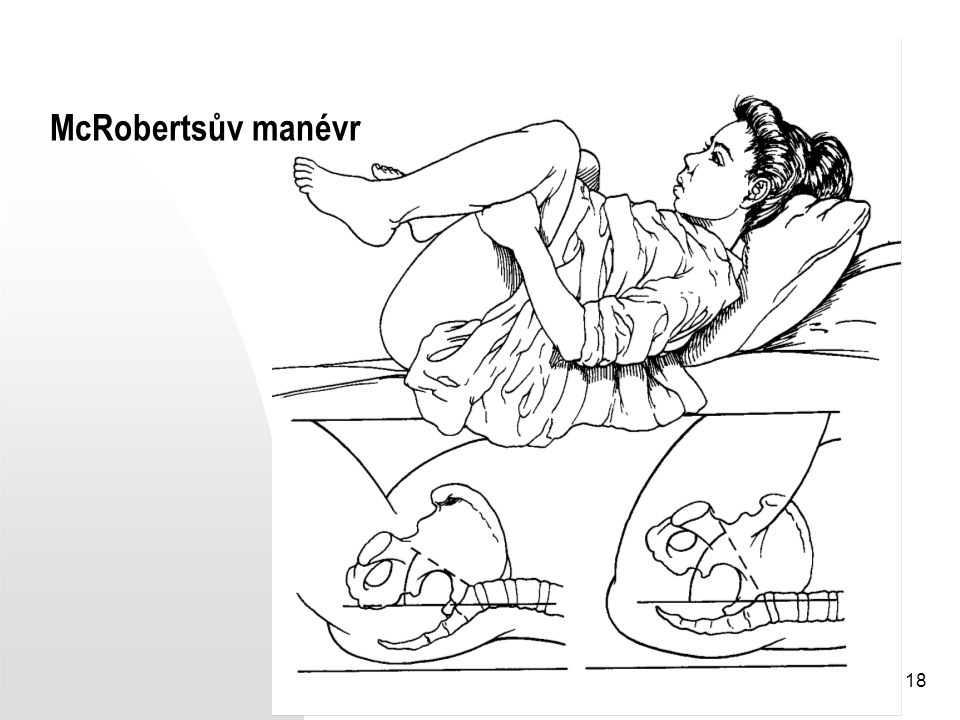 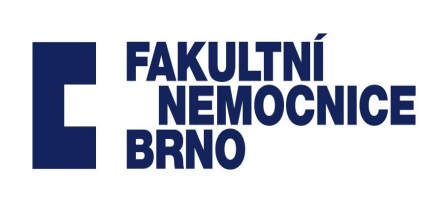 Akutní stavy při porodu
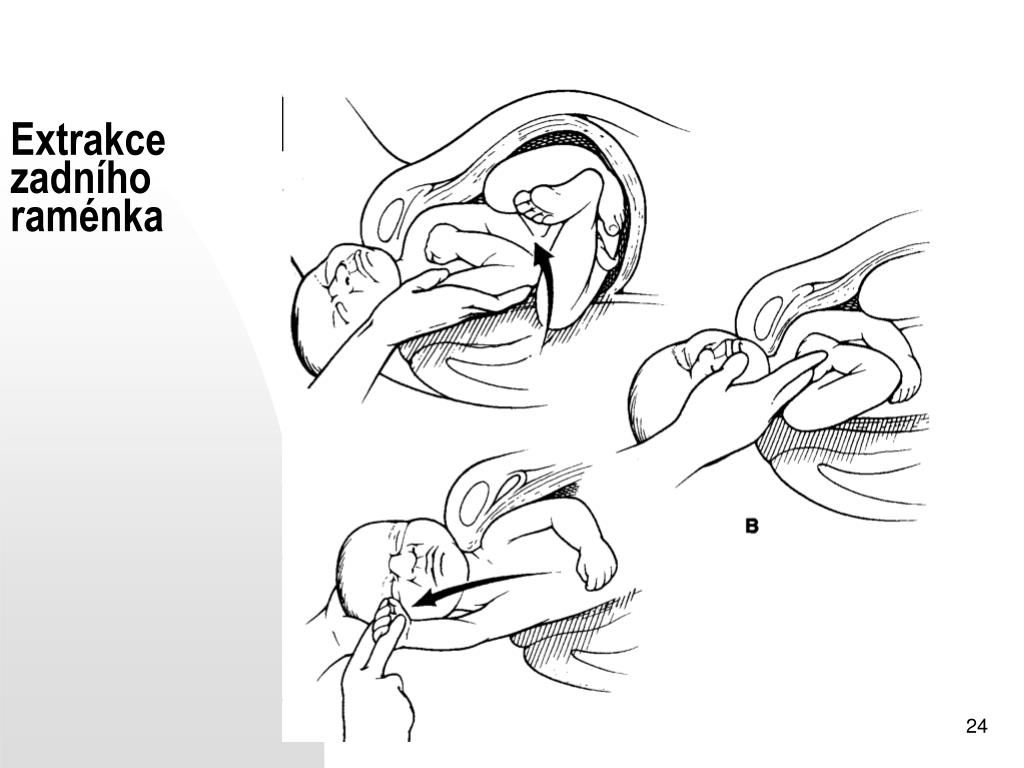 https://www.slideserve.com/luana/dystokie-ram-nek
Extrakce 
 zadního 
 raménka
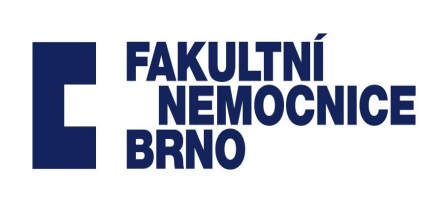 Akutní stavy při porodu
Inverze dělohy – vzácná komplikace
stěna děložního fundu se vnoří do děložní dutiny        projde celým děložním hrdlem       objeví se před zevní brankou.

Život ohrožující stav, mortalitou: 15 %.  
             

              krevní ztráta
         hemoragického a neurogenního šoku.
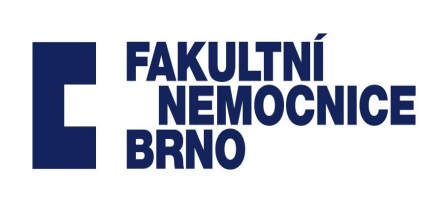 Akutní stavy při porodu
Inverze dělohy- částečná/kompletní
https://www.uptodate.com/contents/puerperal-uterine-inversion/print
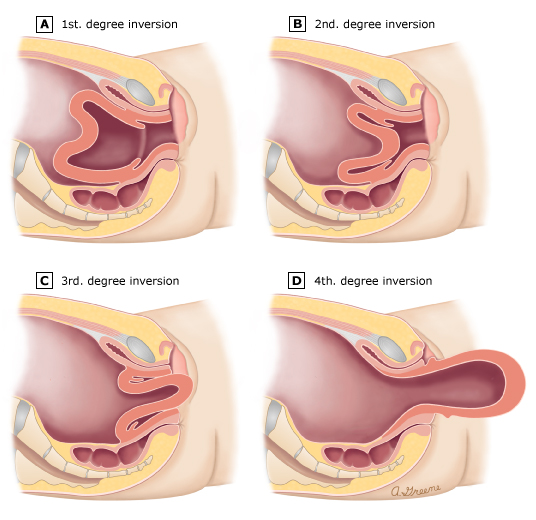 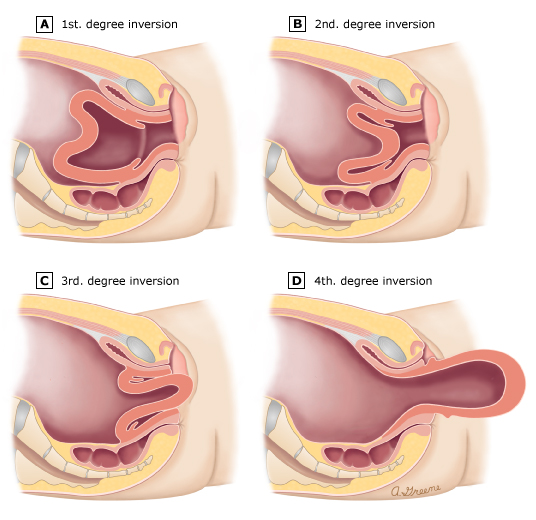 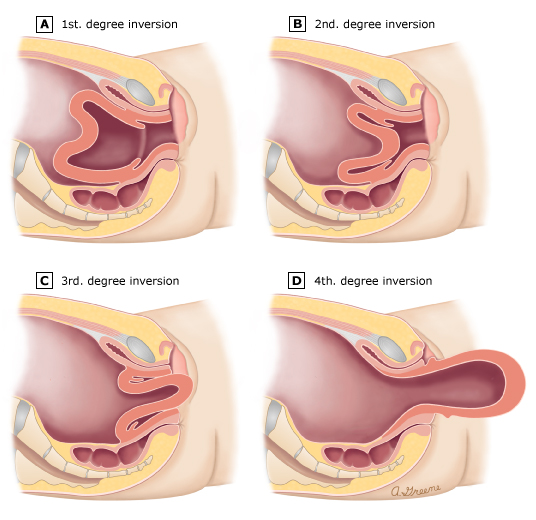 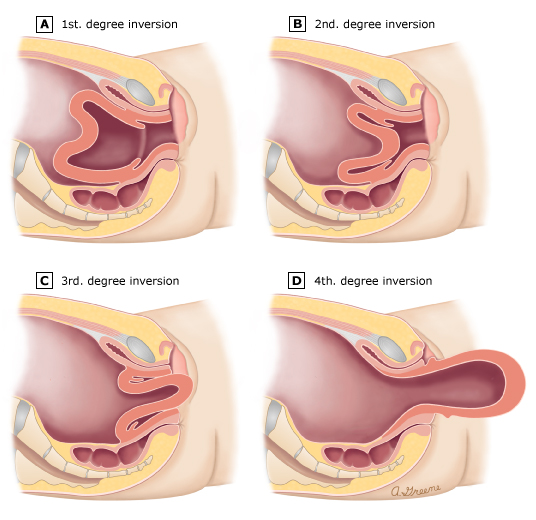 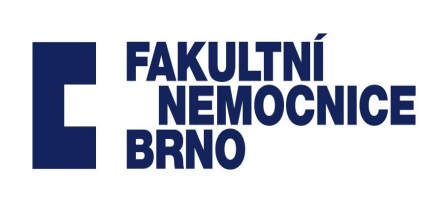 Akutní stavy při porodu
Inverze dělohy rizikové faktory
děložní anatomické anomálie
 nemoci pojivové tkáně
 poruchy placentace
 krátký pupečník
 makrosomie plodu 
 překotný porod 
 děložní atonie
 tokolýza
 předčasný tah za pupečník
       https://www.youtube.com/watch?v=GHVuMJjtVxc
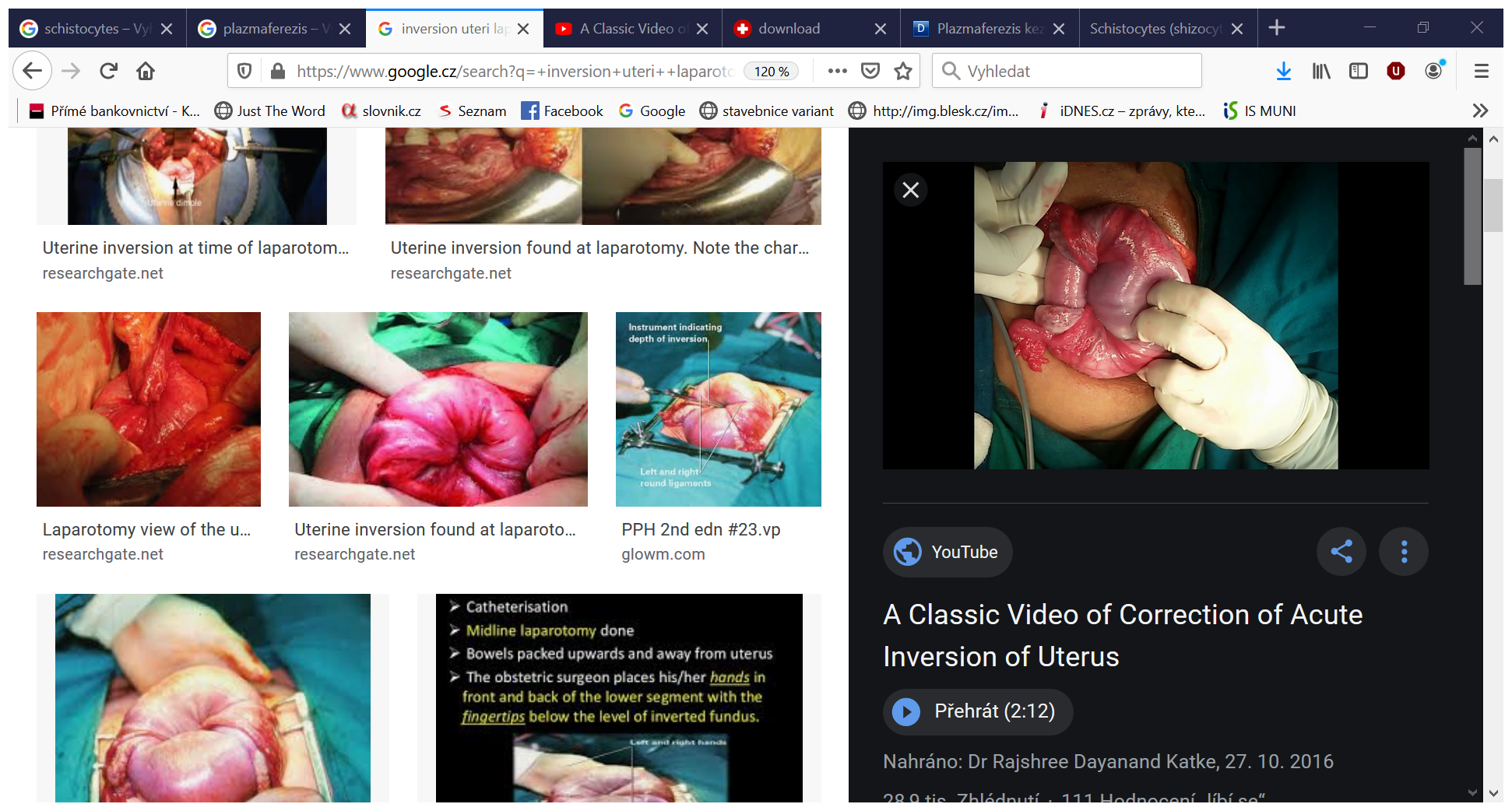 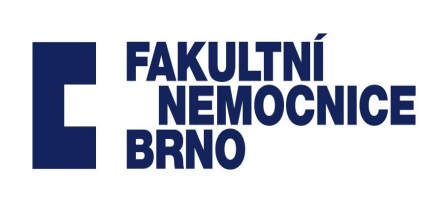 Akutní stavy při porodu
Inverze dělohy - léčba
1 krok : podání  tokolytik / celkové anestezie

 2 krok:  manuální korekce invertované dělohy 
                   90% úspěšnost při včasném provedení 





 
      
                                                                                                                             https://www.dictio.id/t/apakah-yang-dimaksud-inversio-uterus/5902
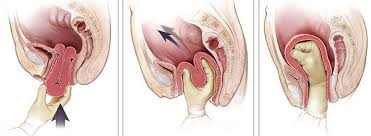 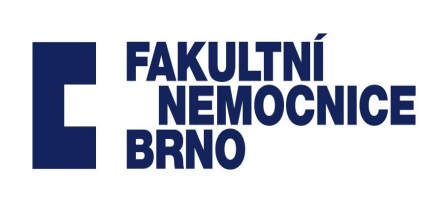 Akutní stavy při porodu
Inverze dělohy - hydrostatické metody - alternativa
https://www.prolekare.cz/casopisy/ceska-gynekologie/2017-2-13/inverze-delohy-61064/download?hl=cs
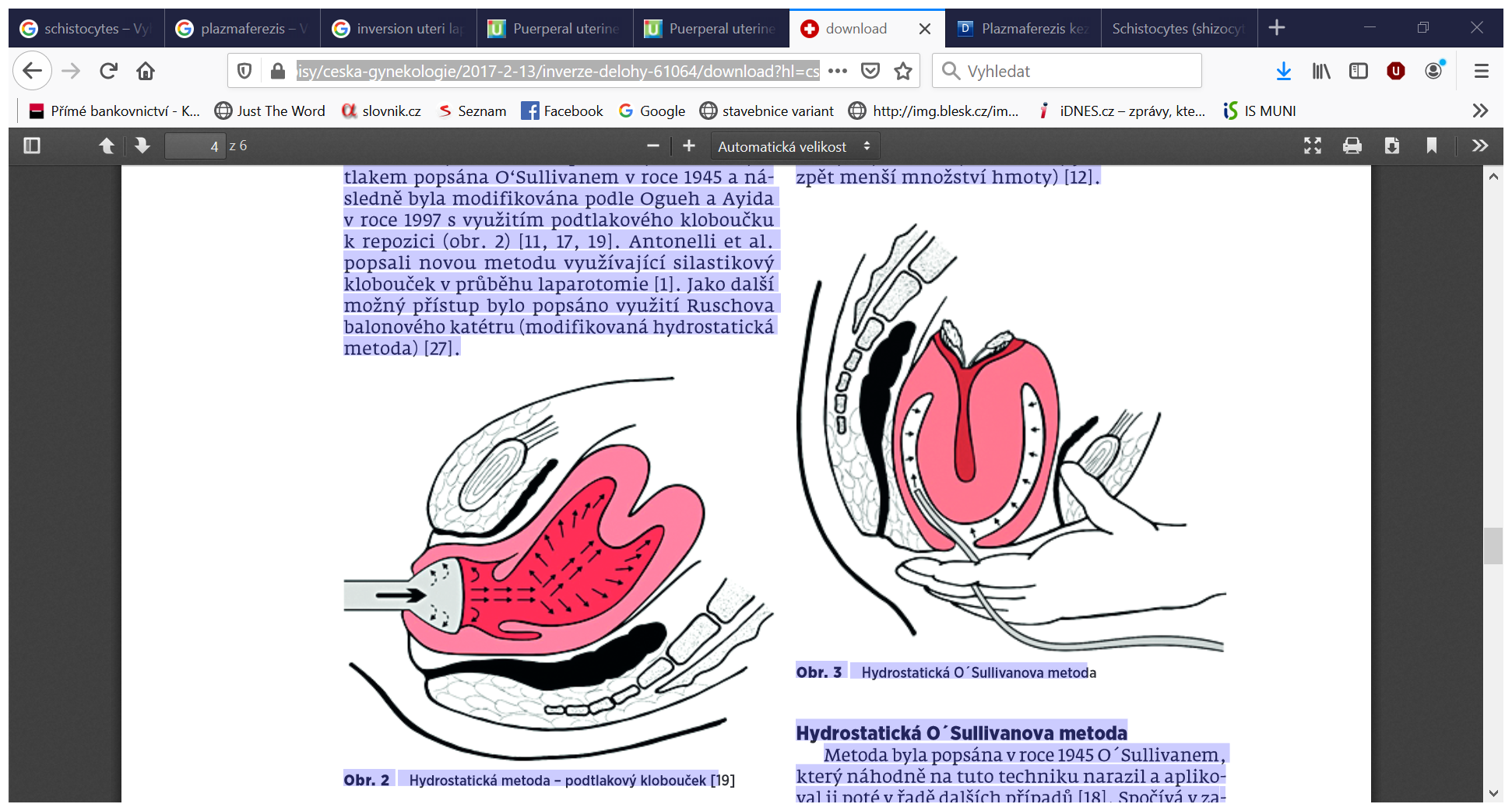 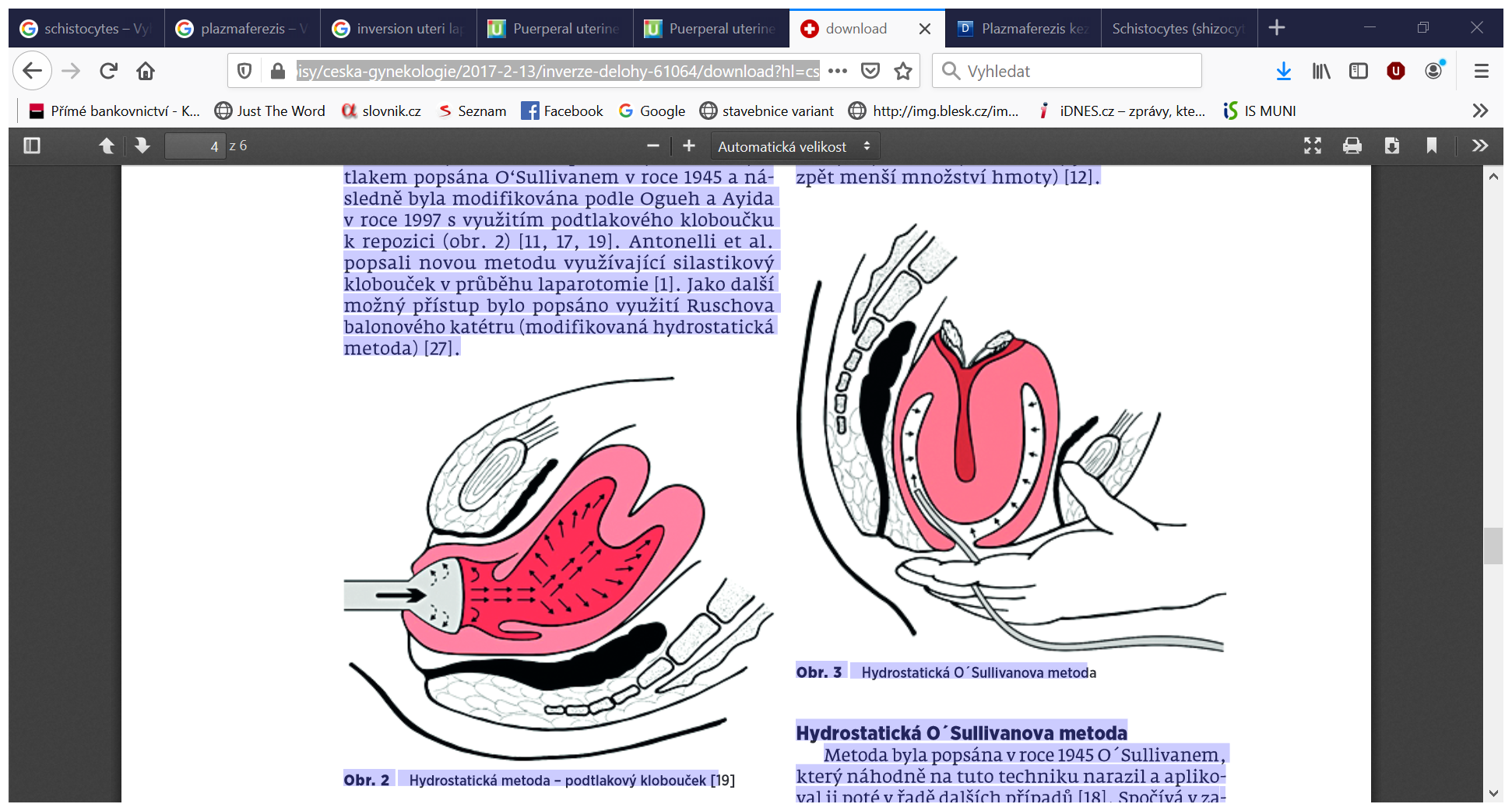 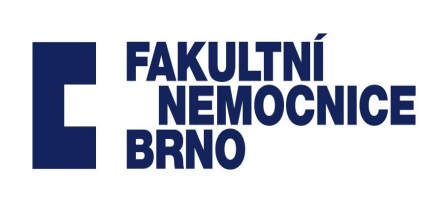 Akutní stavy při porodu
Inverze dělohy - léčba
3 krok- při neúspěšnosti (10 – 15 %) tomická repozice 
 
        






   
  https://www.uptodate.com/contents/puerperal-uterine-inversion/print                                                              https://www.glowm.com/pdf/PPH_2nd_edn_Chap-23.pdf
Huntingtonova metoda
Haultainova metoda- incize zadní
stěny dělohy nad kontrakčním pruhem
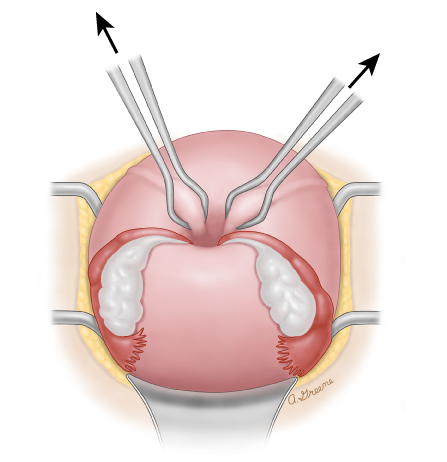 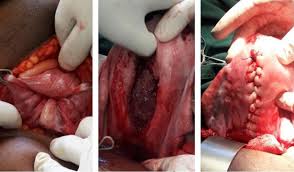 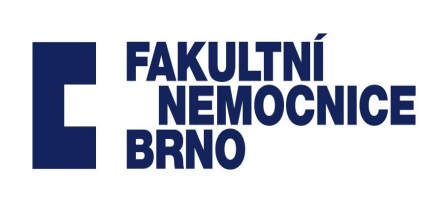 Akutní stavy při porodu
Inverze dělohy-  léčba
4 krok -  prevence reinverze           uterotonika    
                                                                 Bacriho balon







5 krok v případě selhání všech metod           hysterectomie       
http://highmed.am/products/perinatology/bakri-balloon
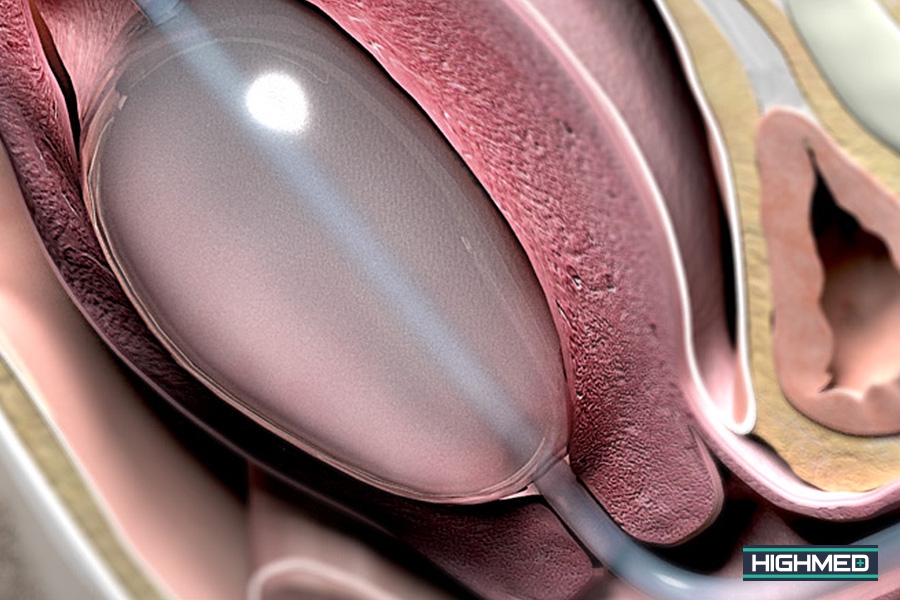